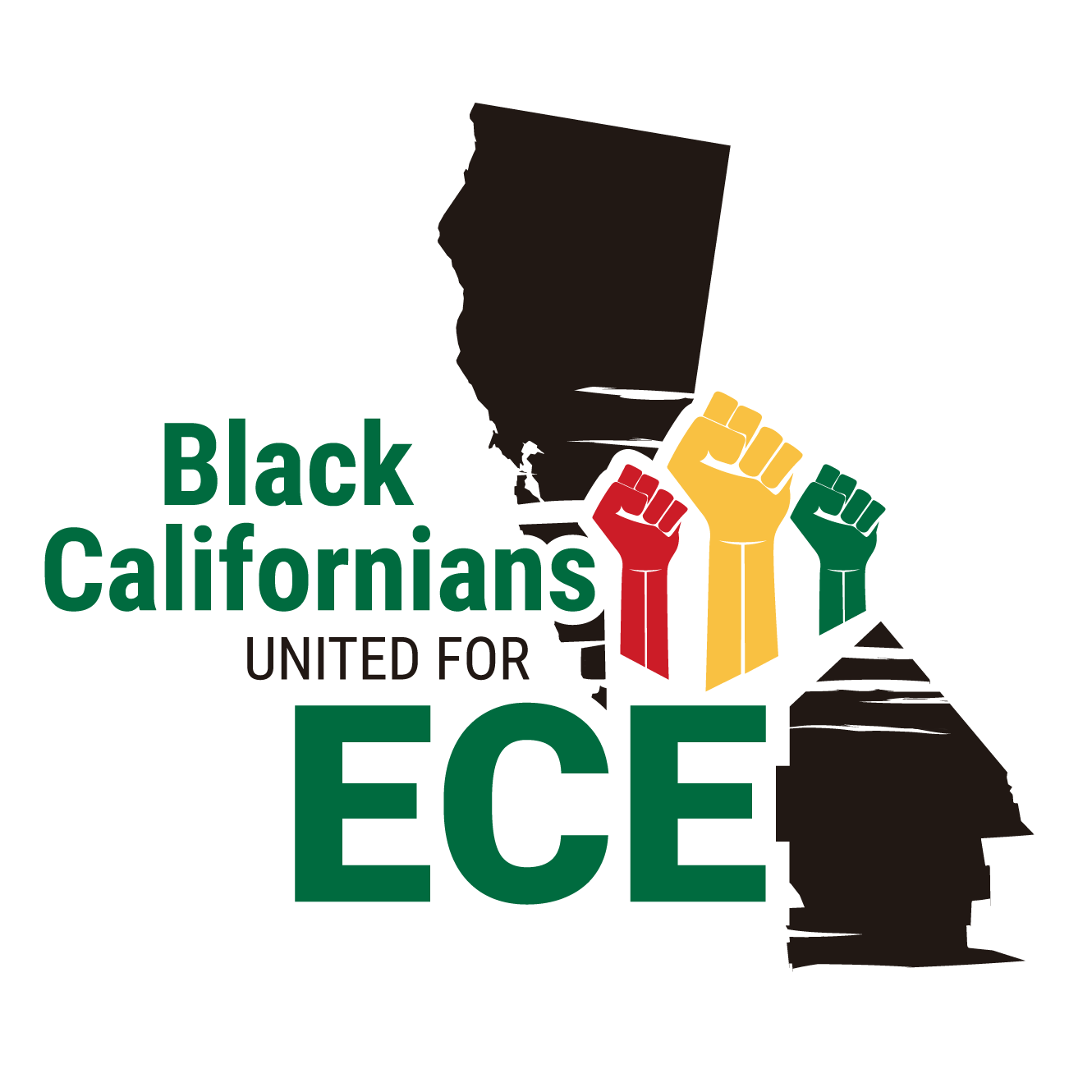 Strategic Plan
2023-2024
Founded in 2021, Black Californians United for Early Care and Education (BlackECE) works exclusively for Black children, families, and child care workers.
Frustrated with an early education system based on racial hierarchies and social constructs that under-serve and under-represent Black people, we are committed to disrupt and abolish over 400 years of intentionally designed institutional and systemic racism.
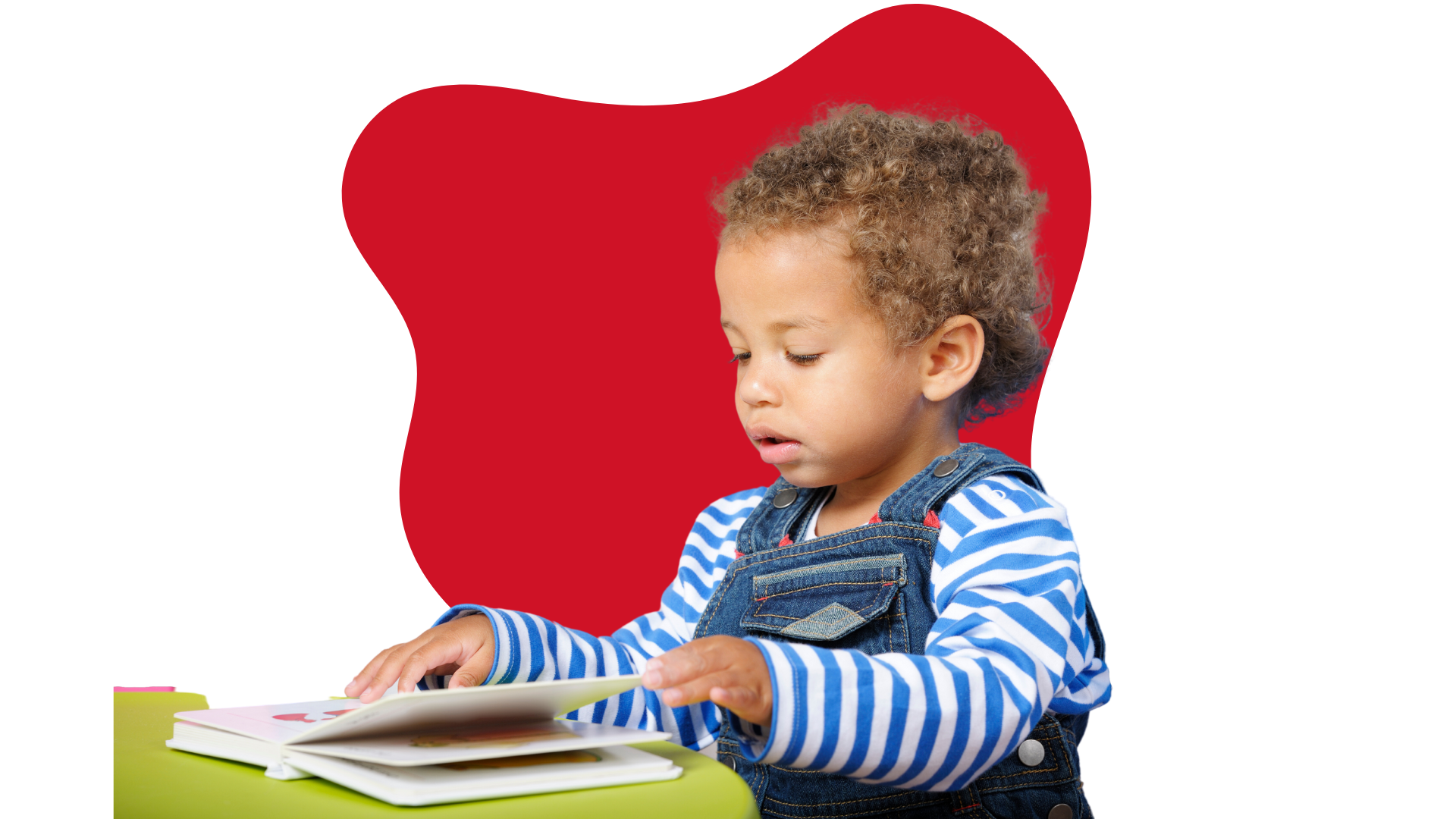 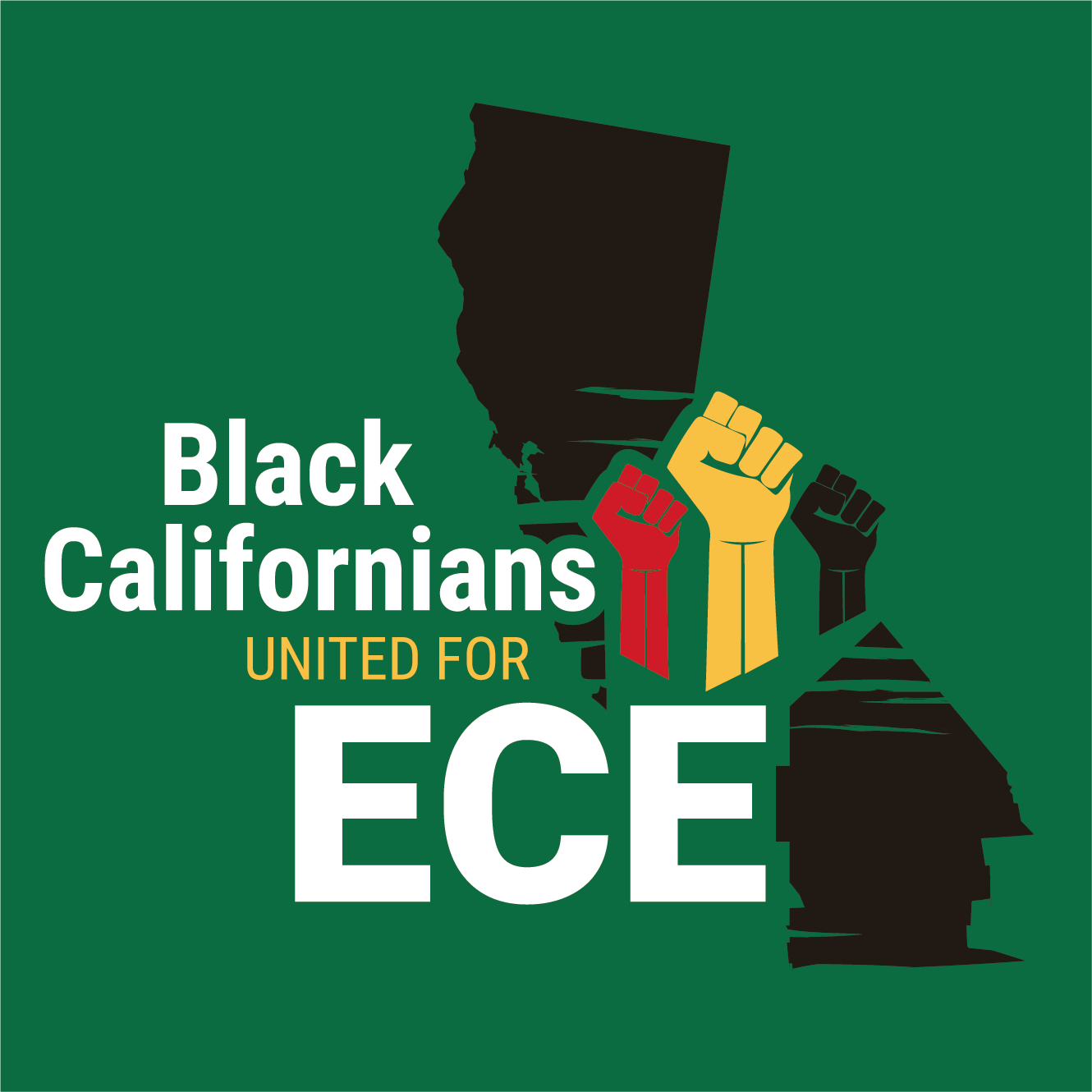 Strategic Plan
2023-2024
Guided by a 10-point policy framework developed in response to deficit-based narratives of Black children
and their families, we work to ensure California’s ECE system is culturally affirming for Black children,
families, and early educators, and that ECE policies and resource allocation are aligned to match our vision:
For Black Children
For Black Families
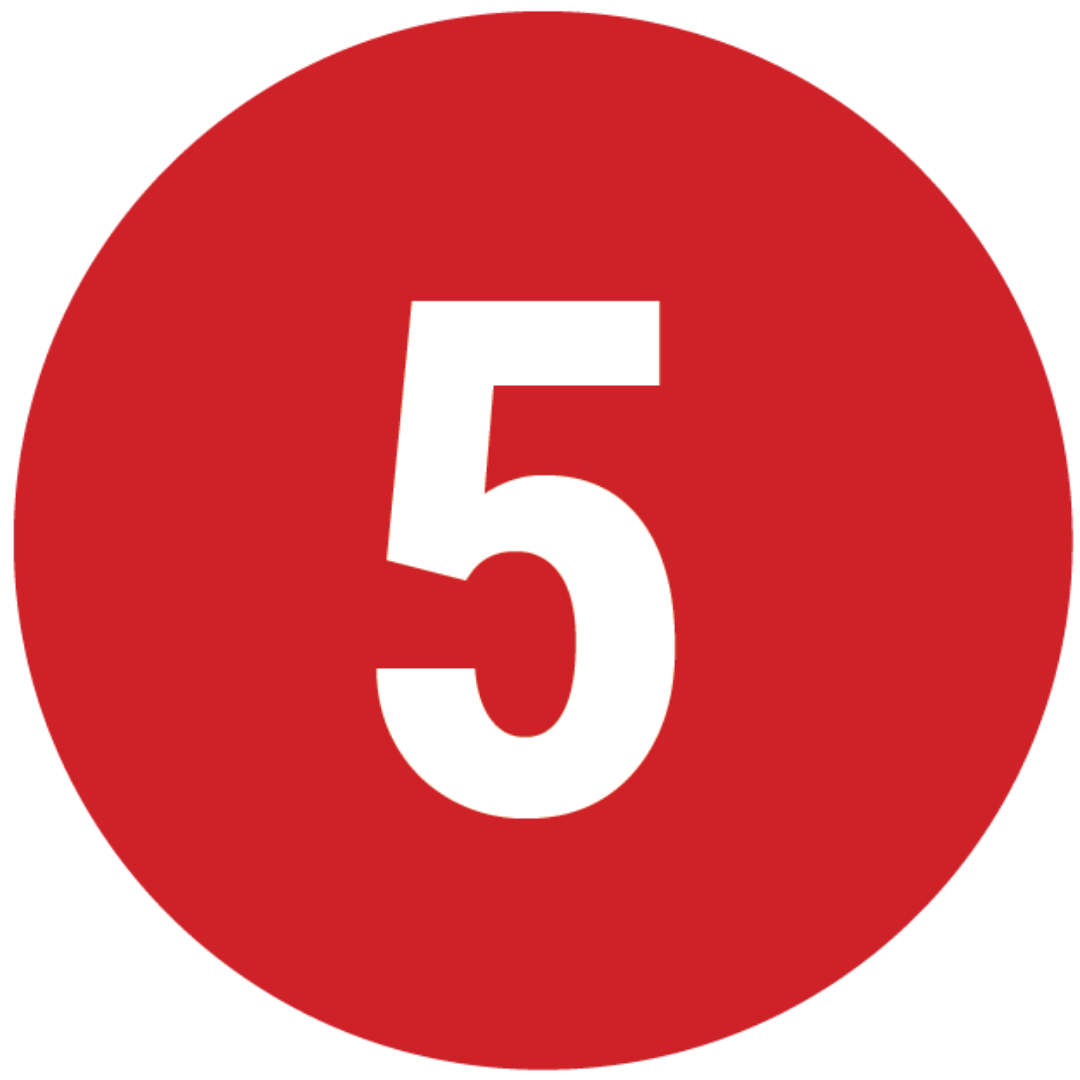 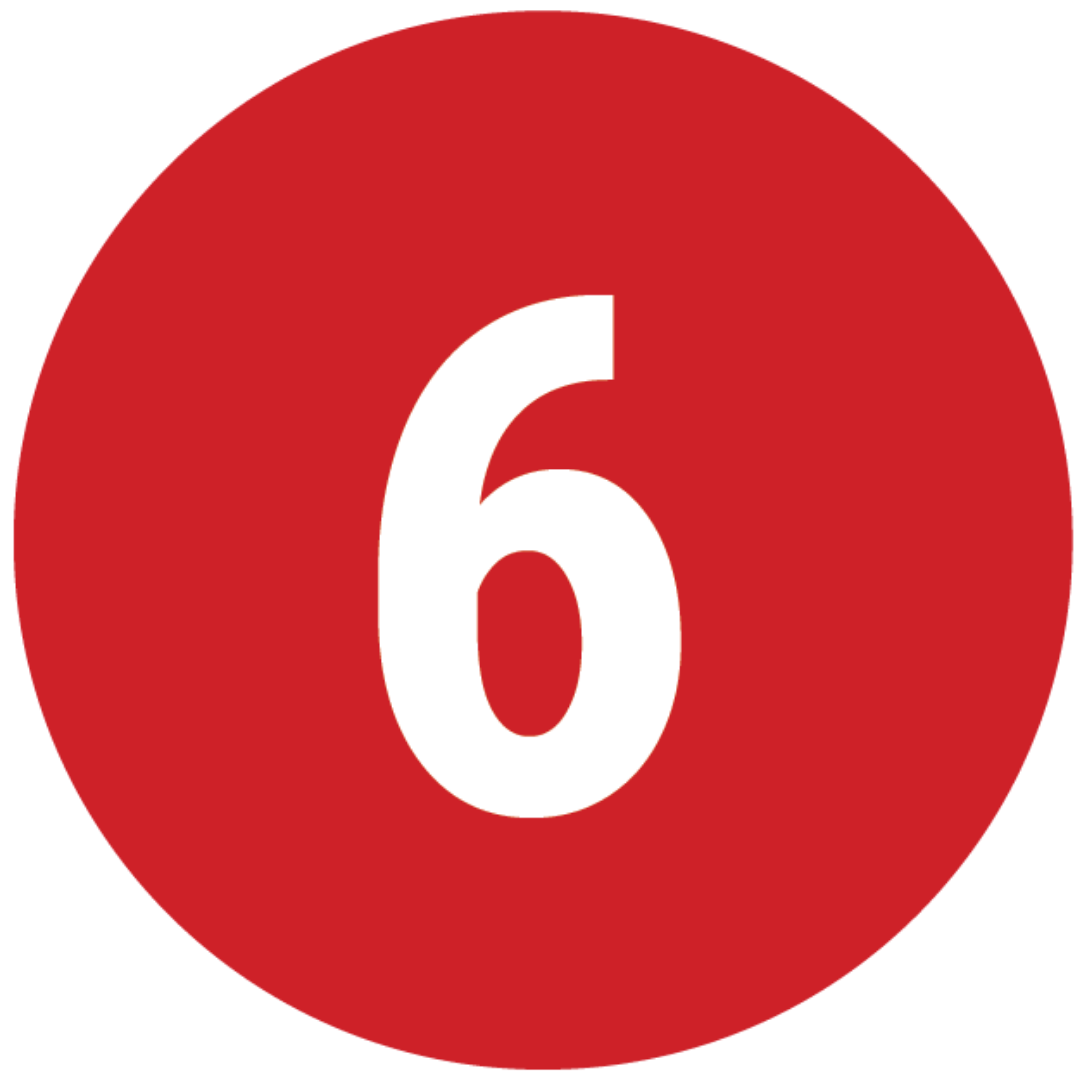 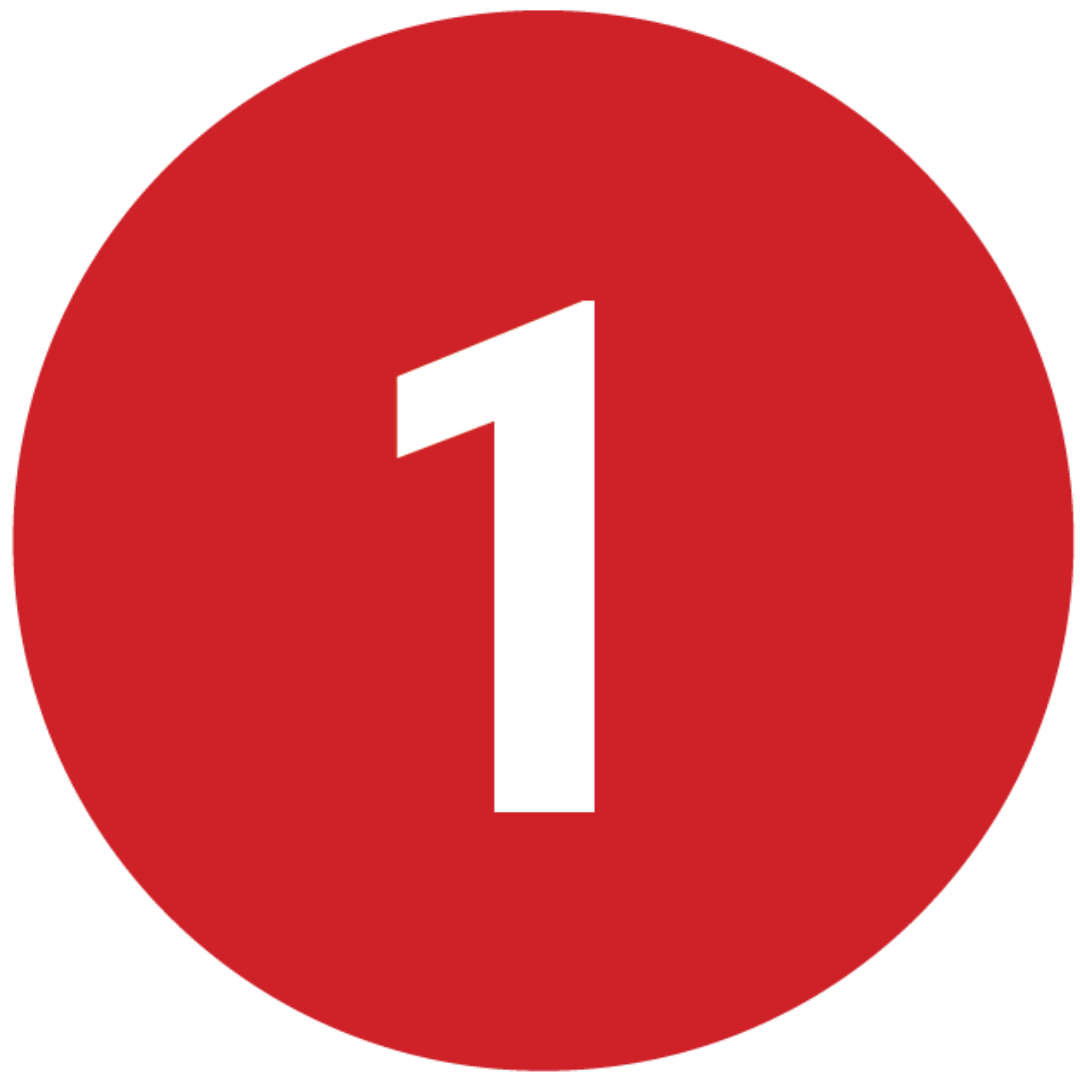 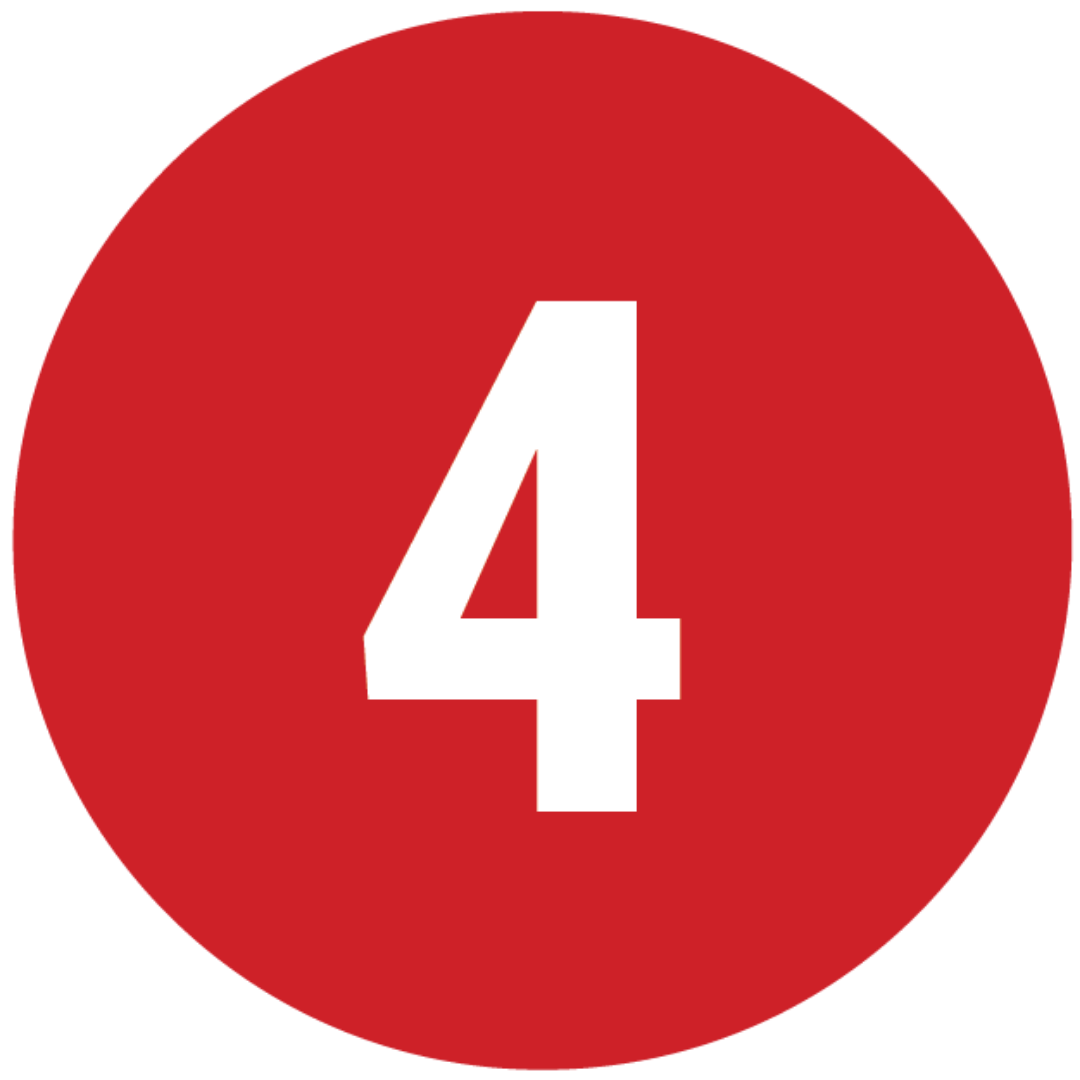 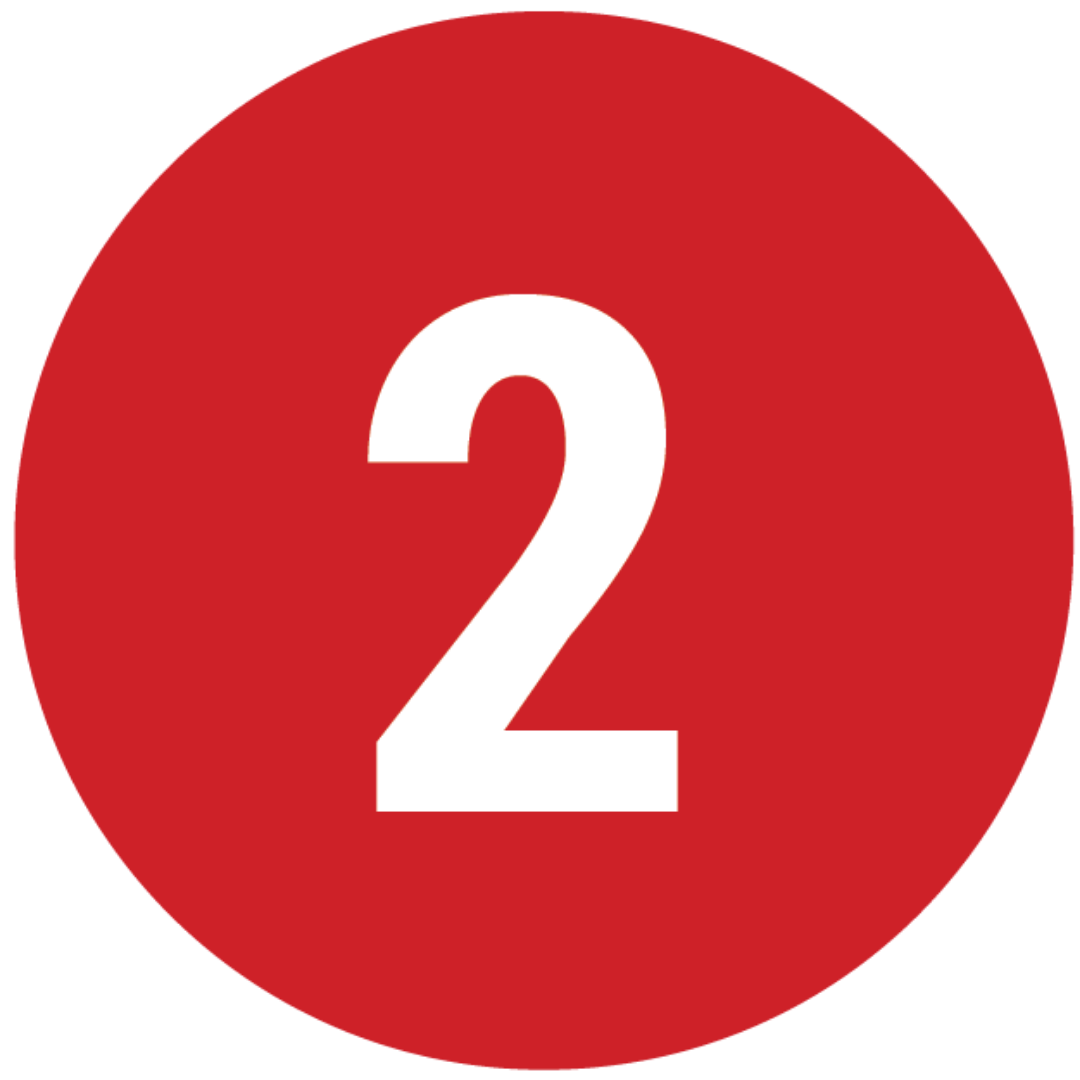 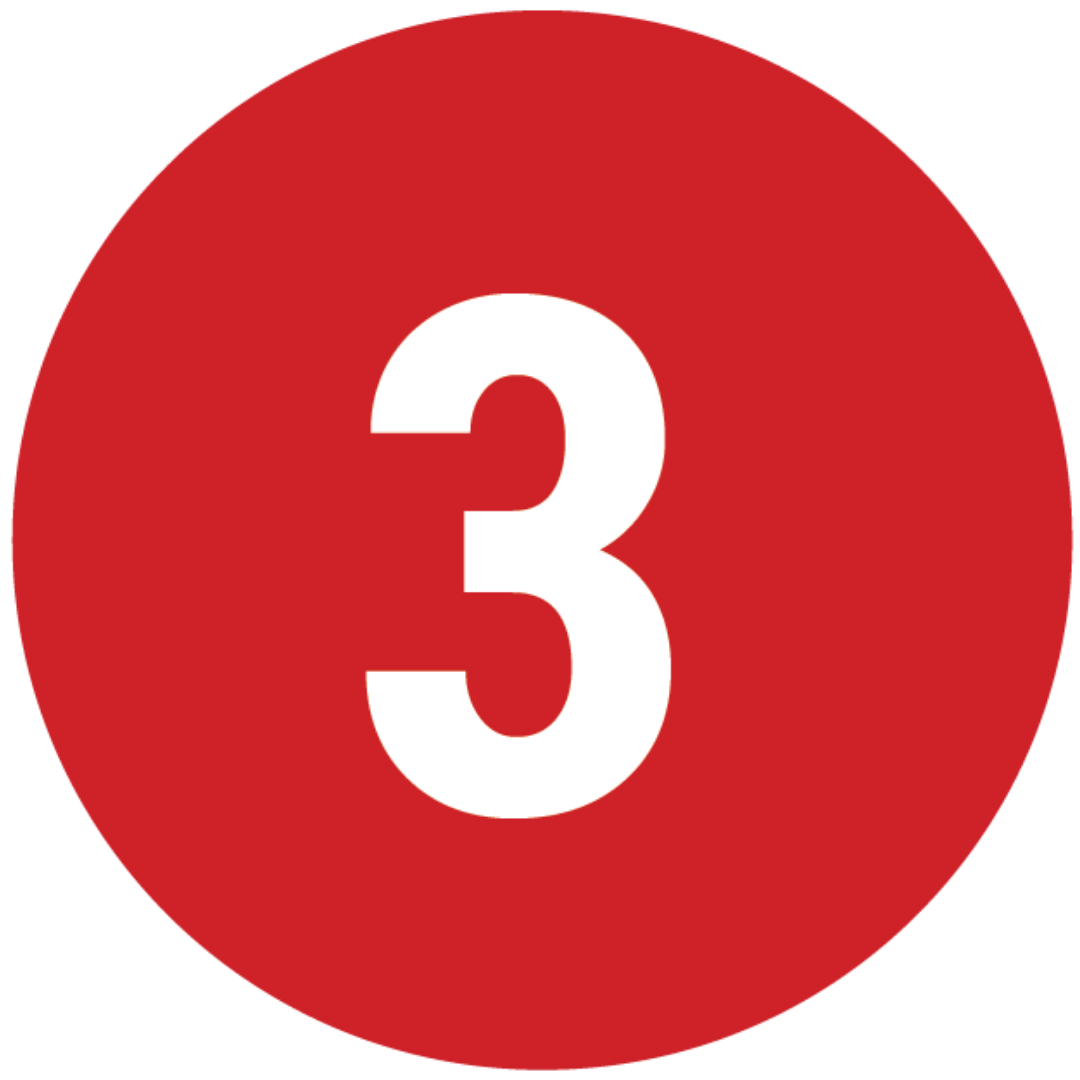 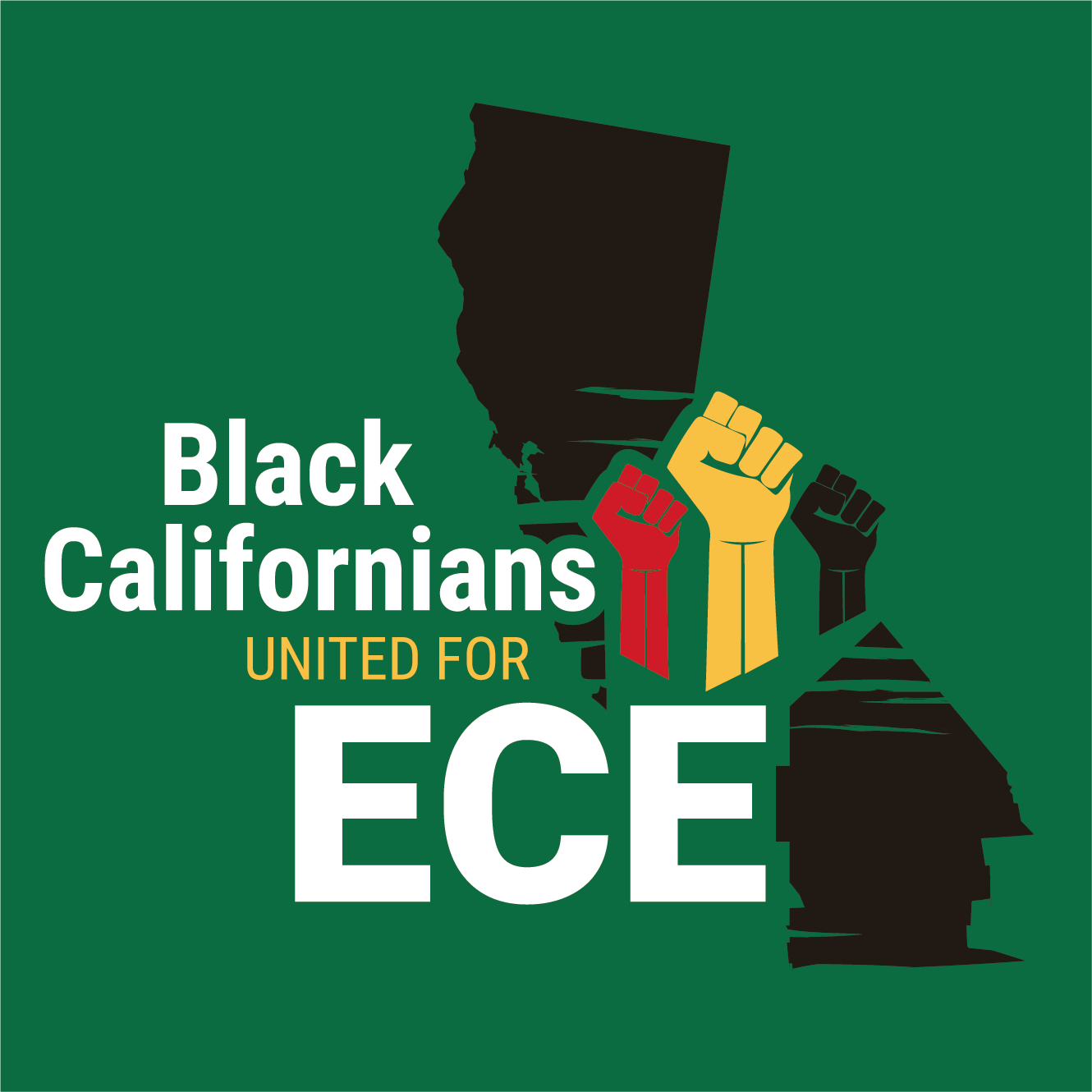 For the Black ECE Workforce
Reparations
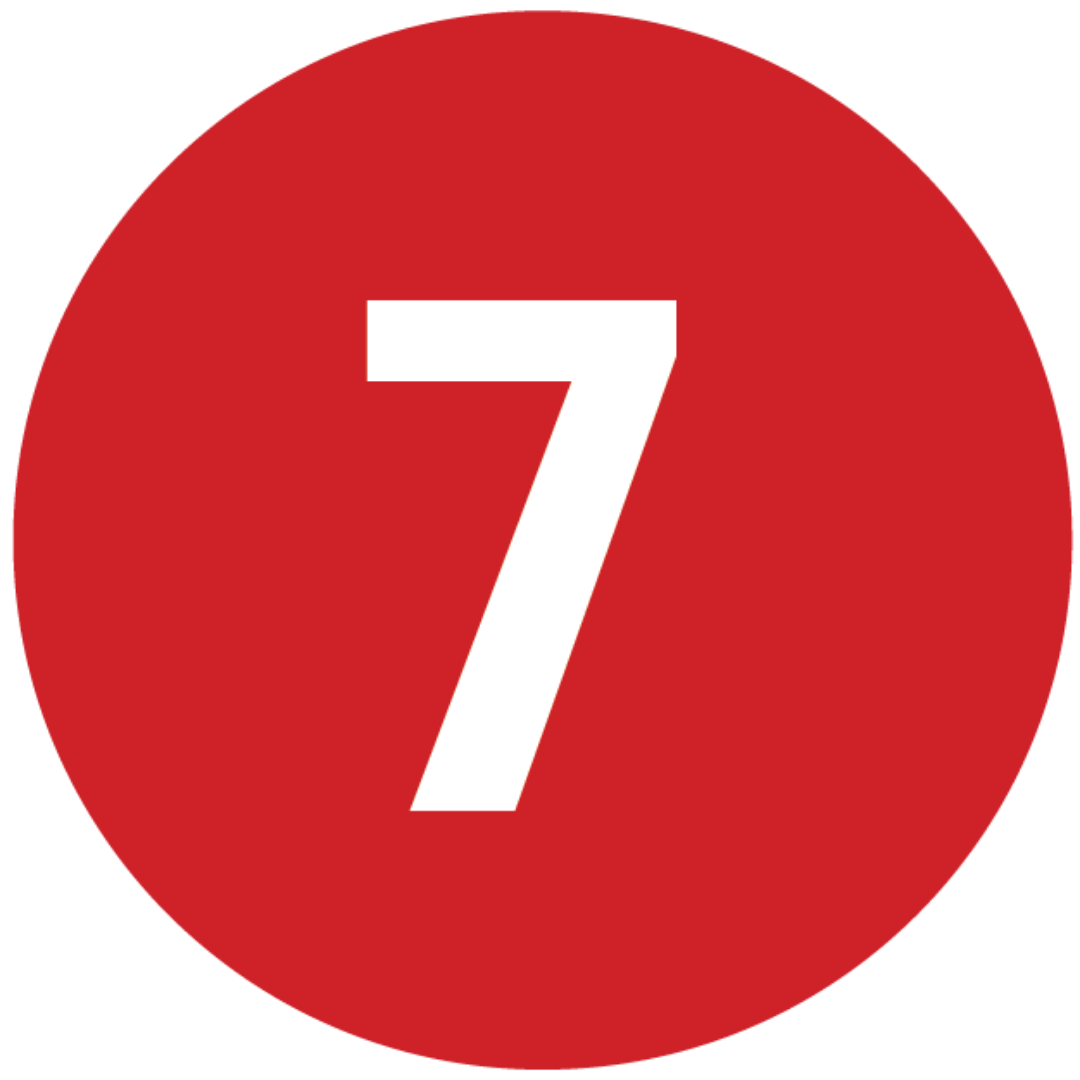 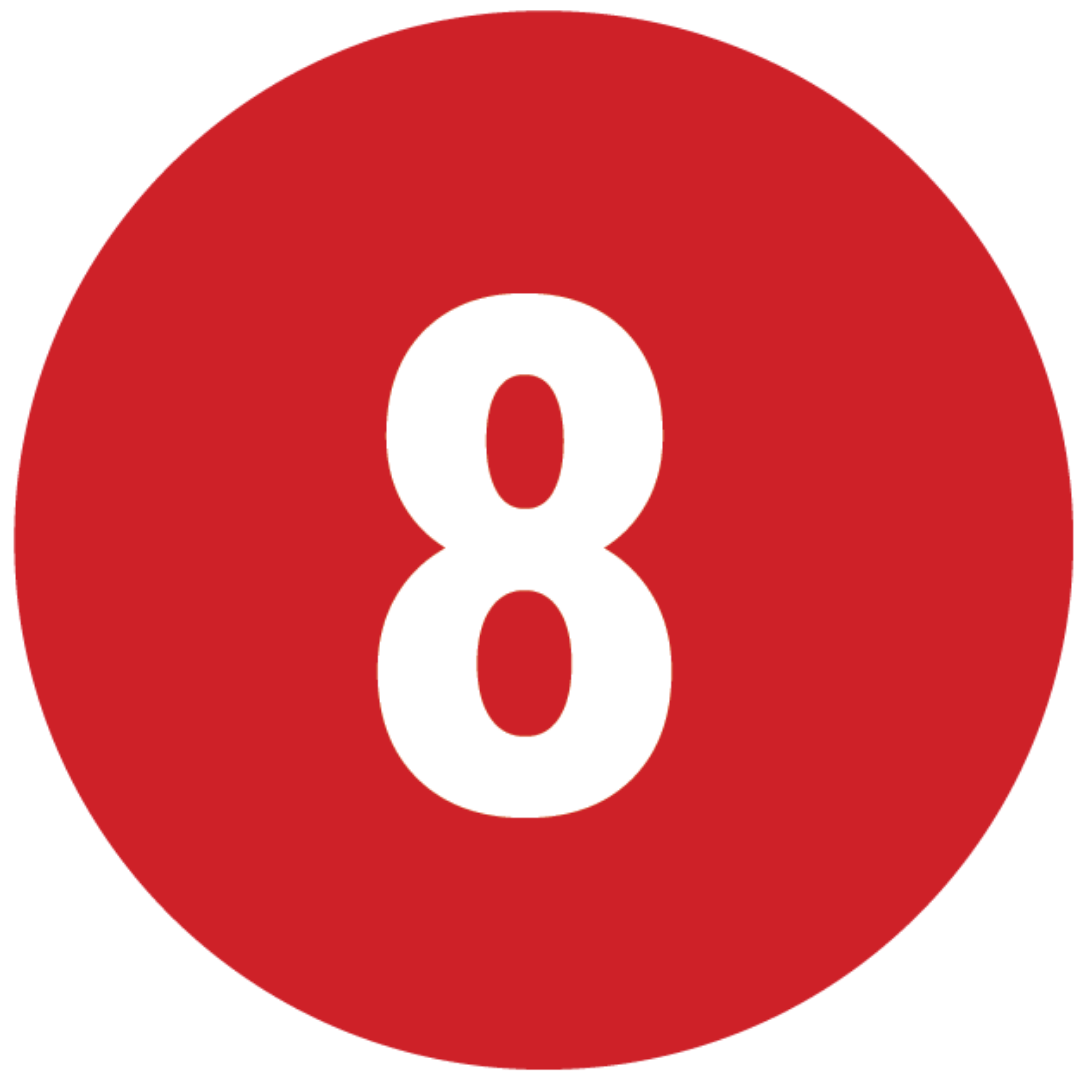 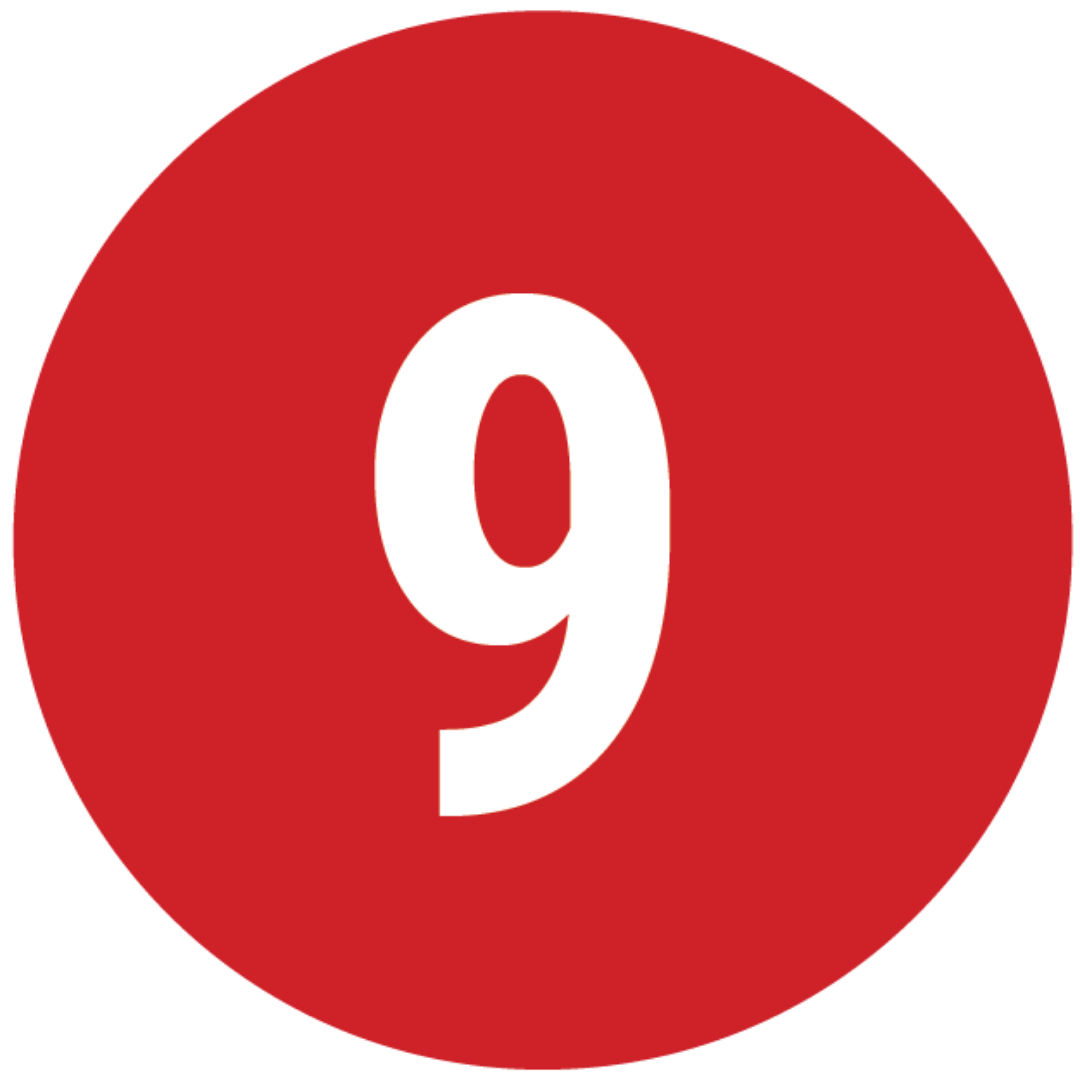 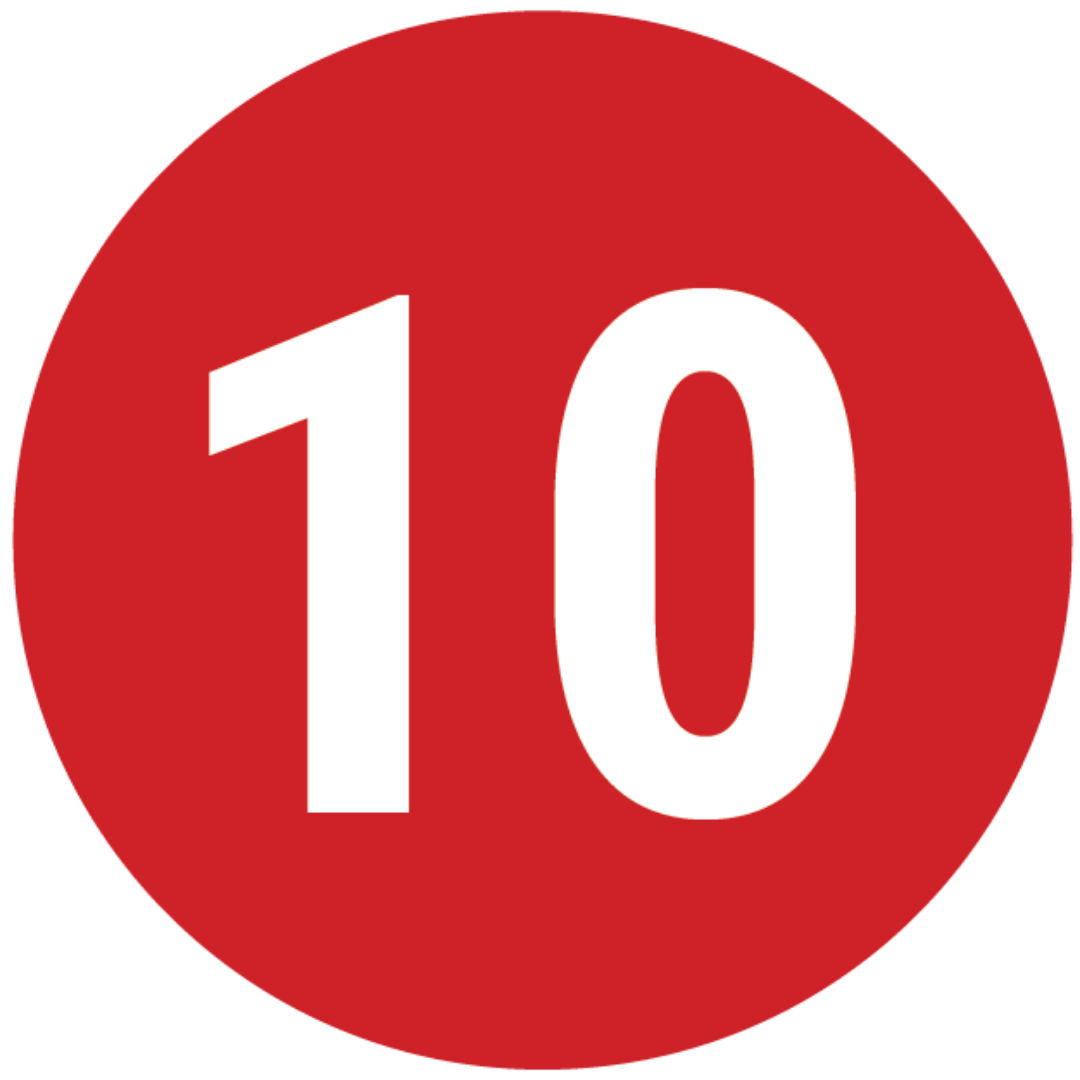 We want Black children to receive an additional $500 in their CalKids account.​
We want Black families to have options to choose from when determining which setting will work best for their children.​
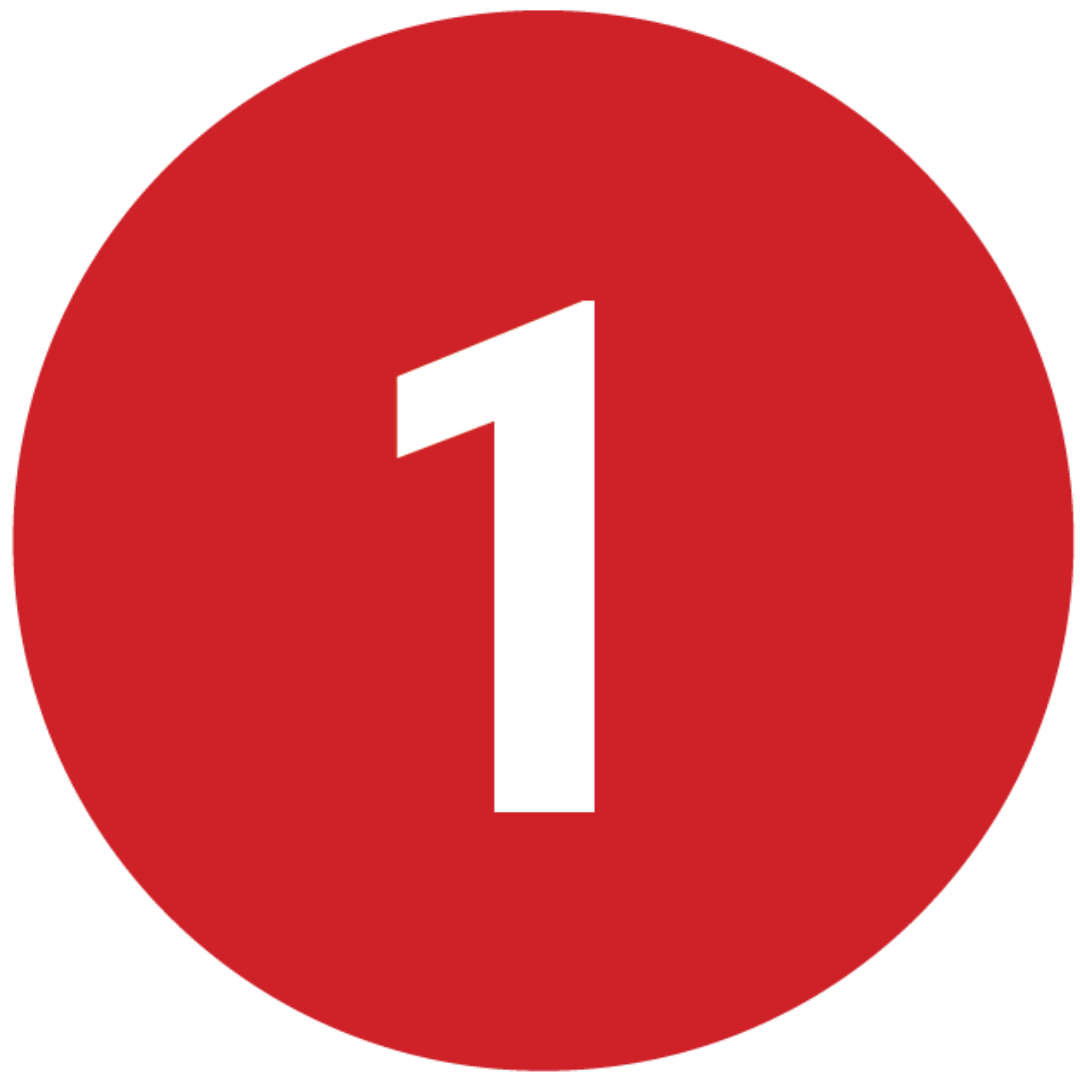 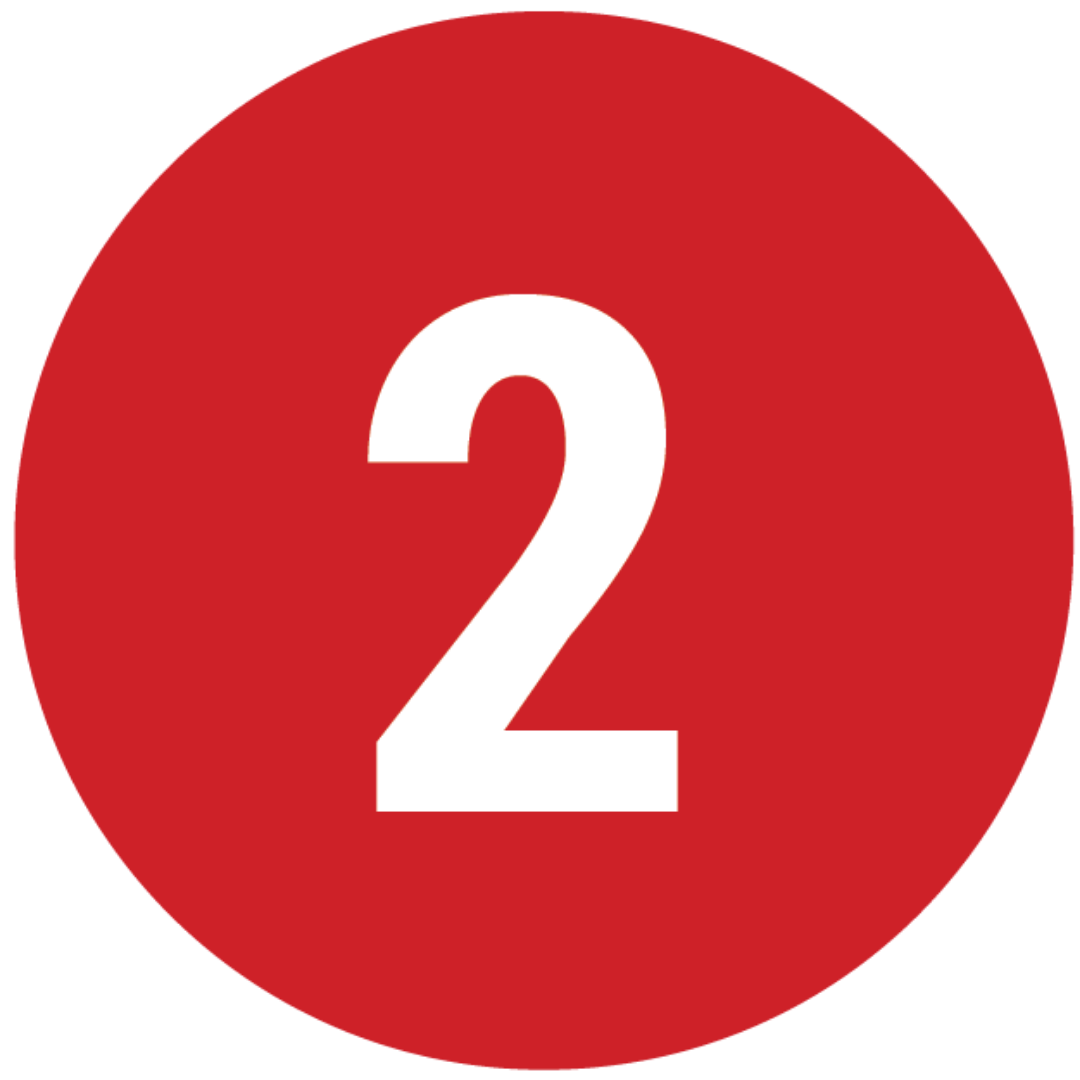 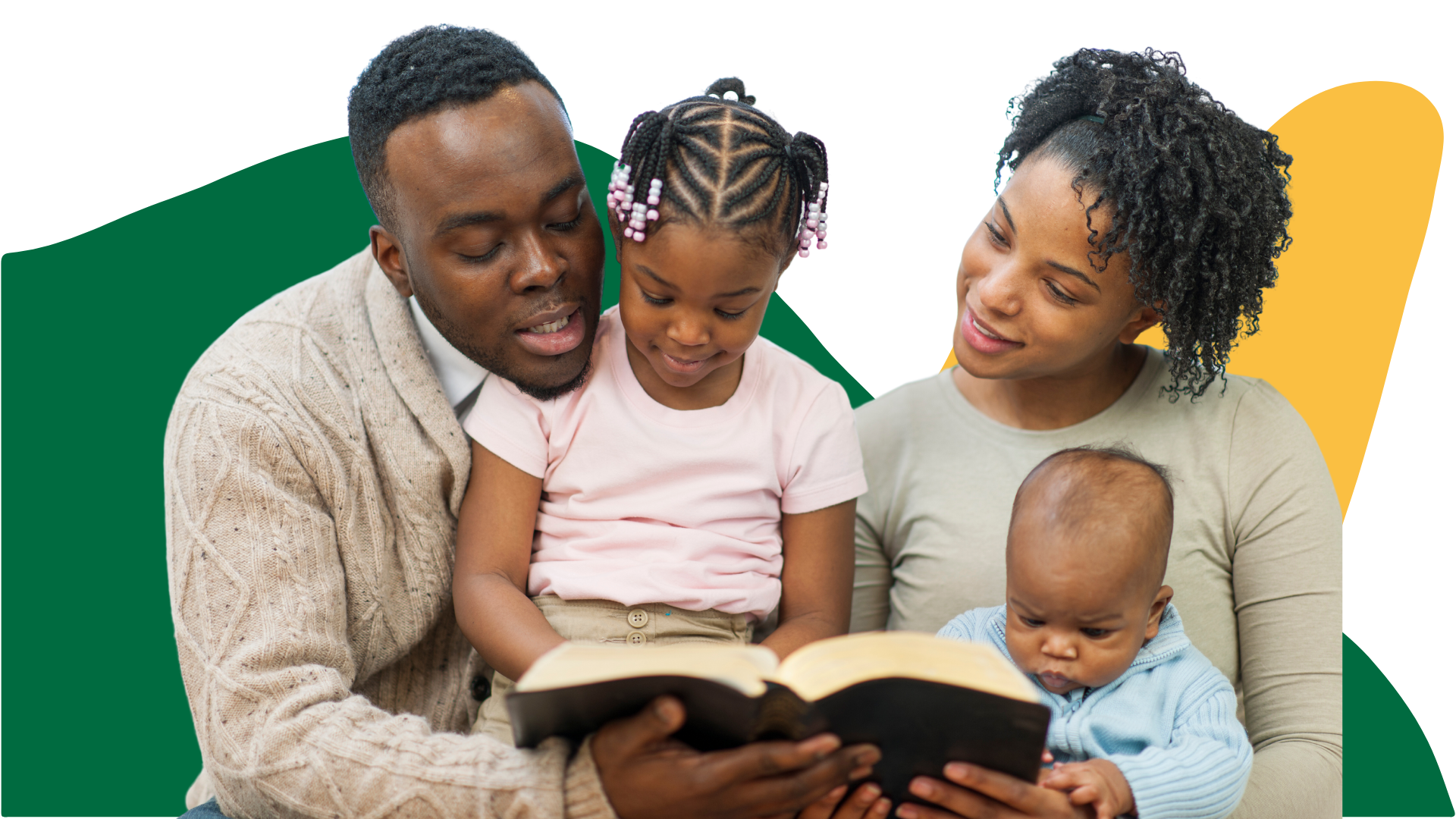 We want Black children to be engaged in culturally affirming care and education.
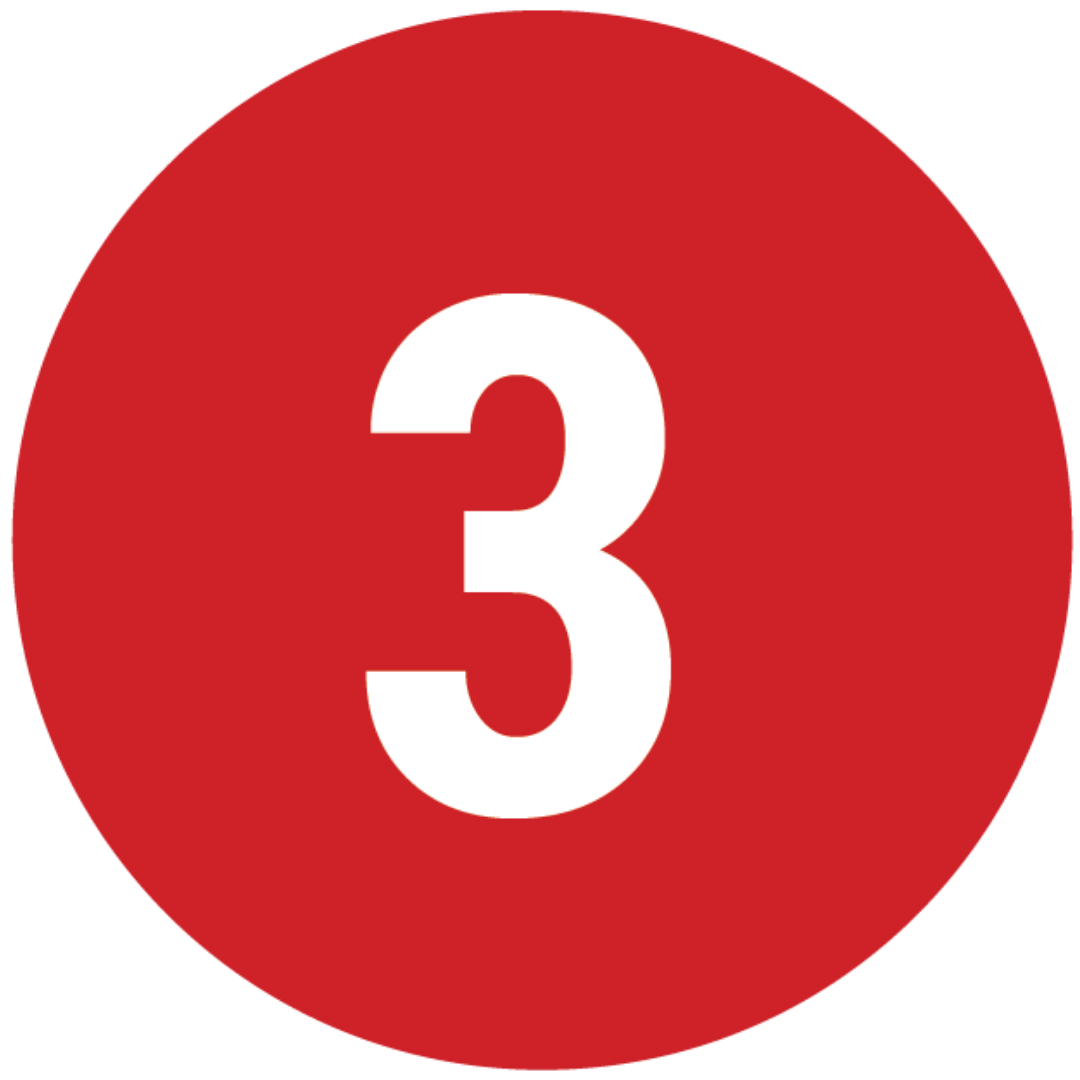 We want Black advisories established and adequately funded at the local, county, and state level.​
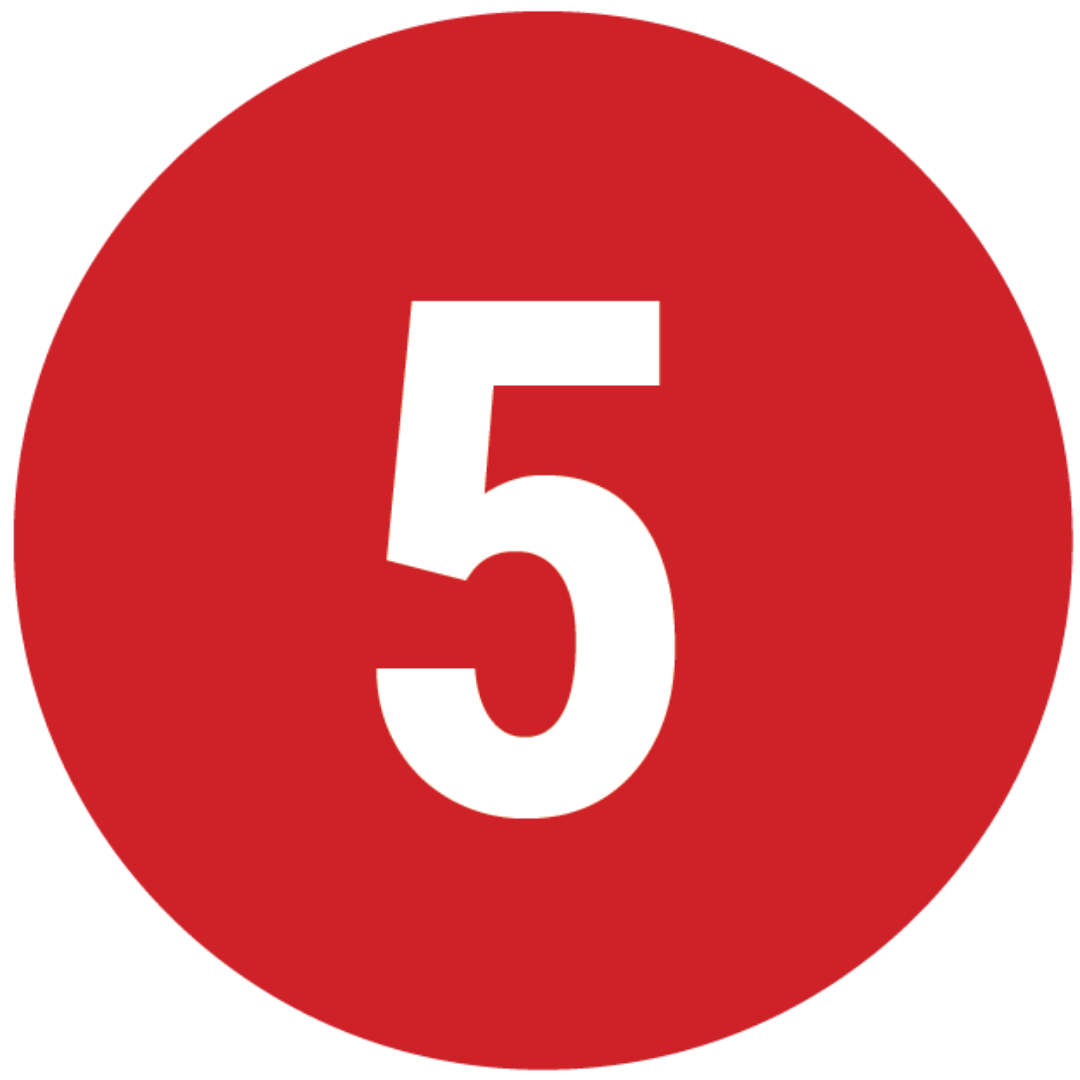 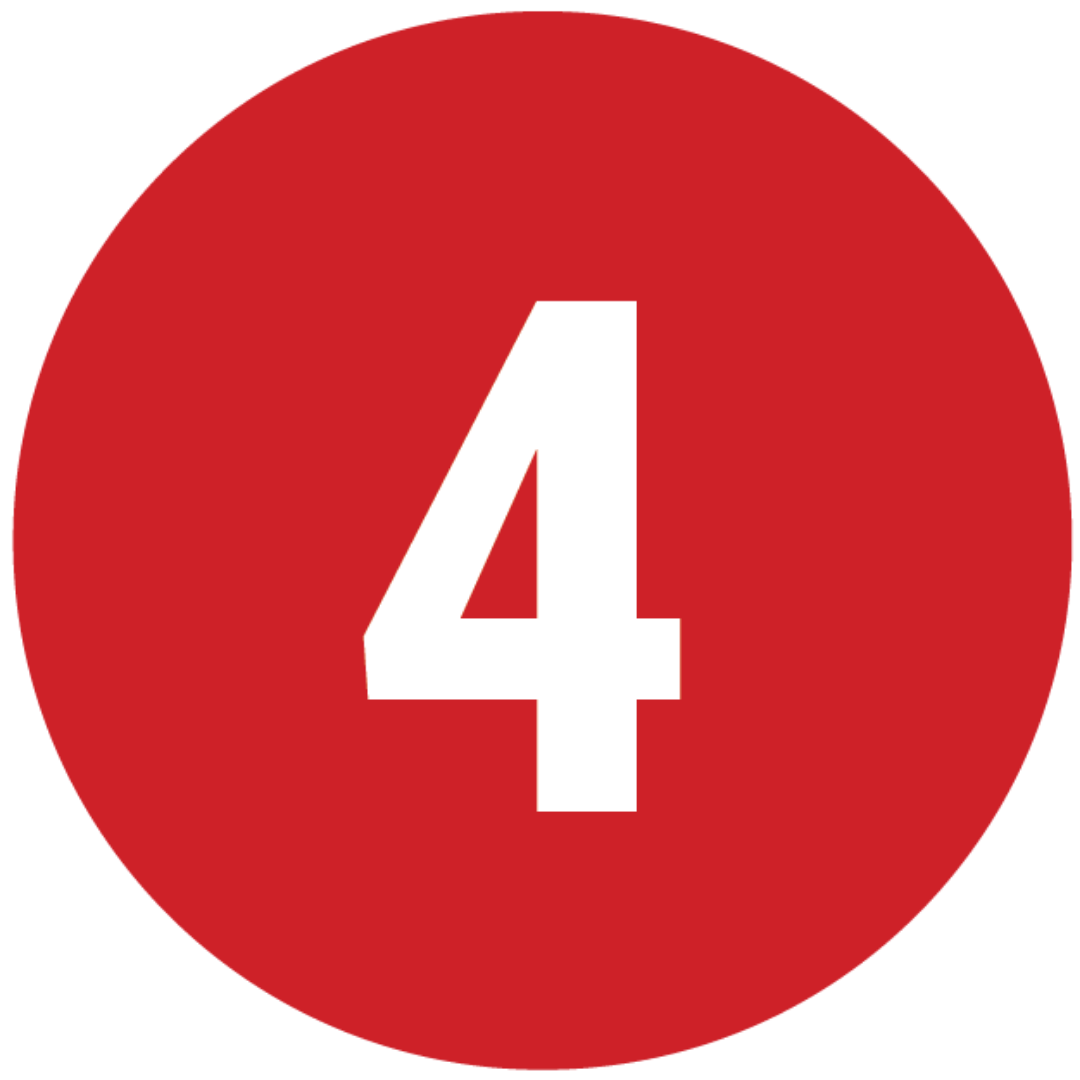 We want Black families with varying experiences to be intentionally included in state-level input convenings and working groups.​
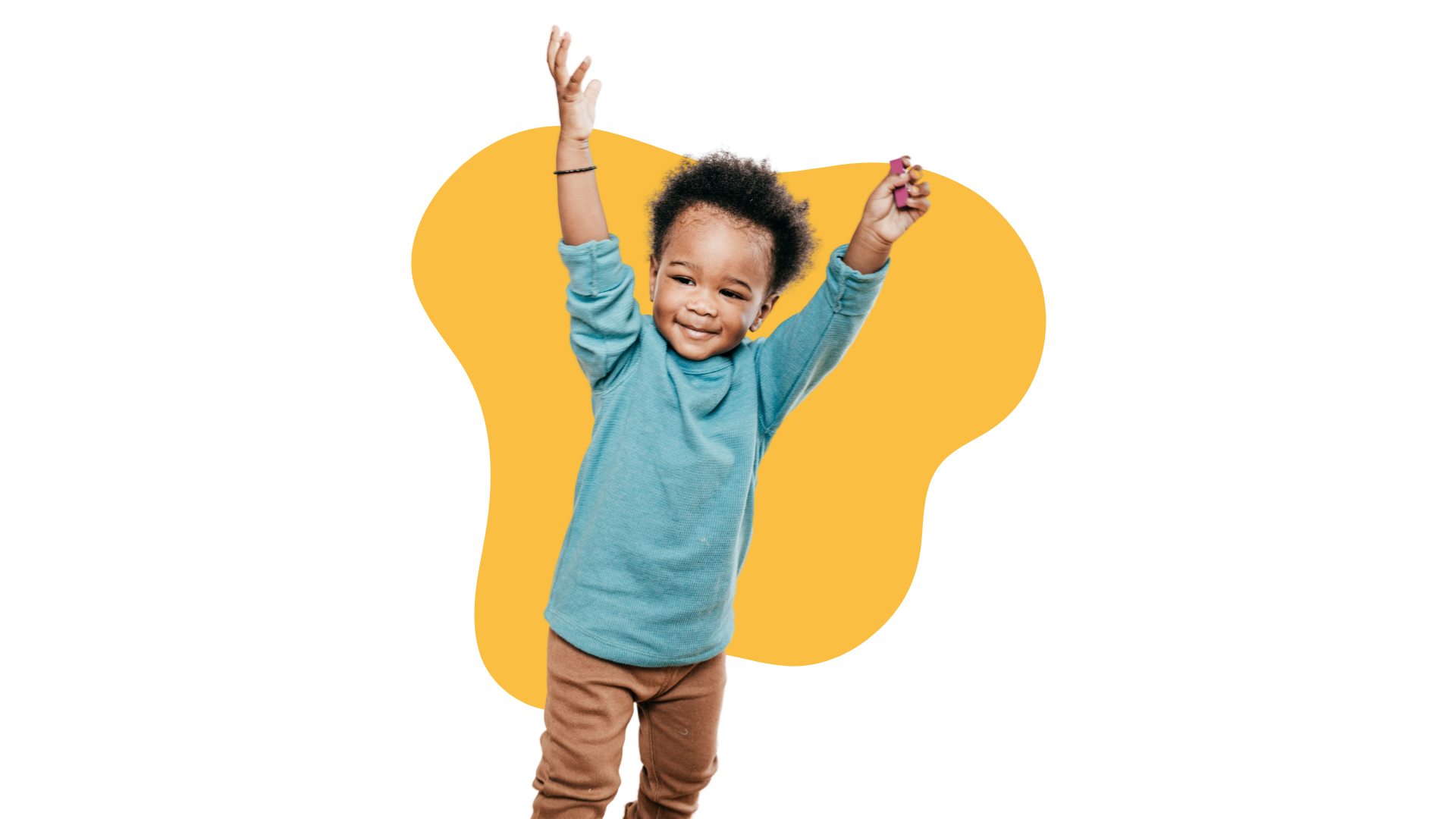 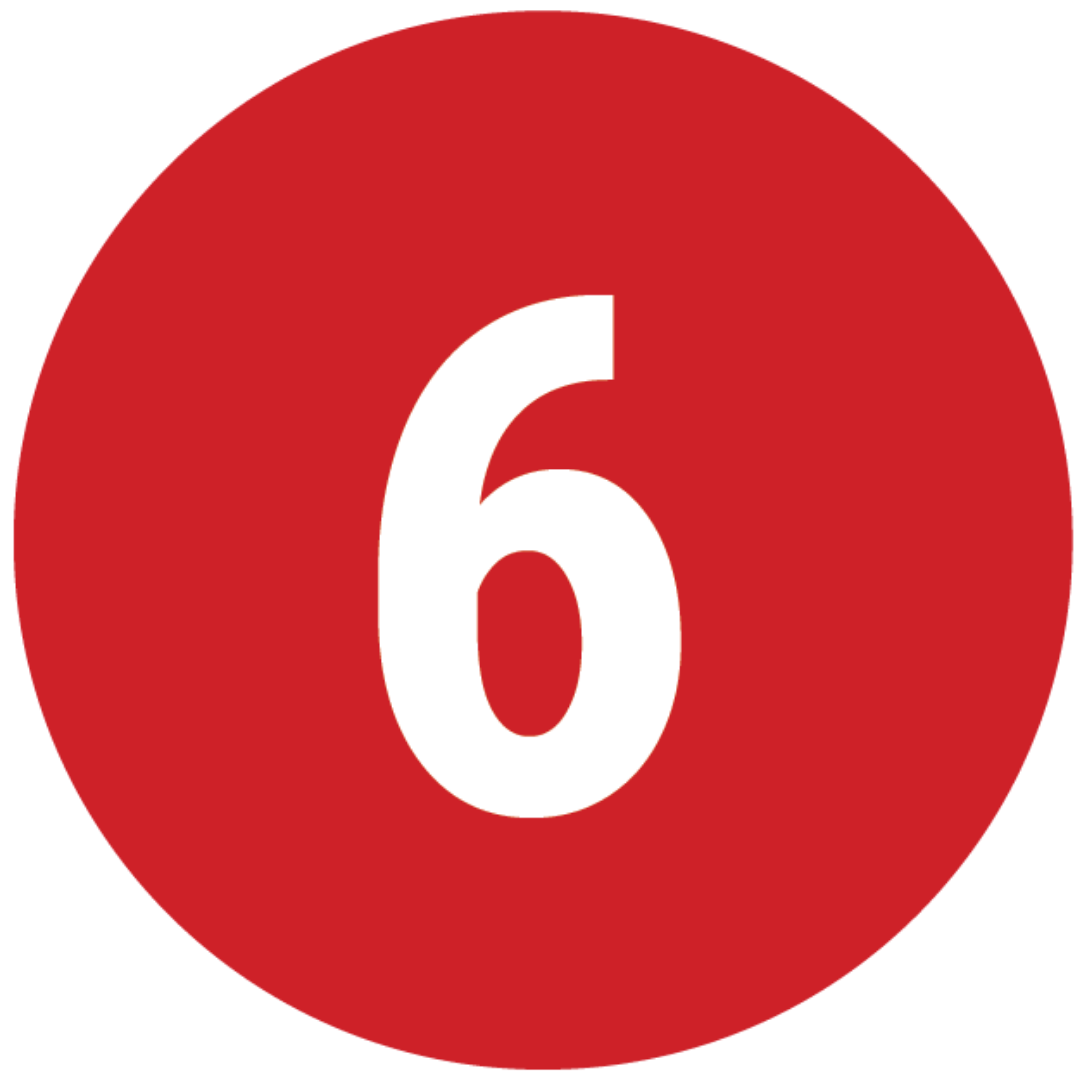 We want basic universal income for Black families, especially women and mothers.​
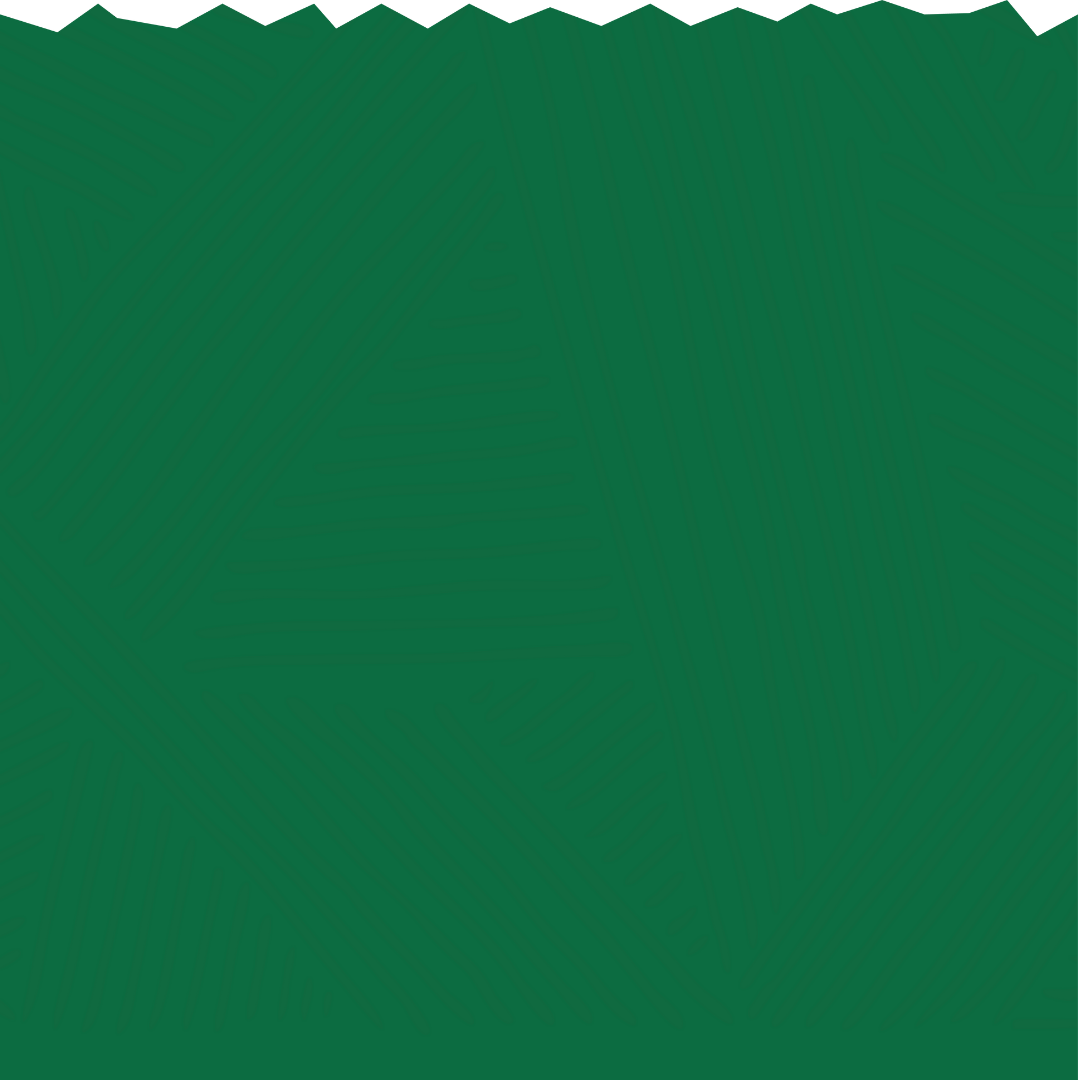 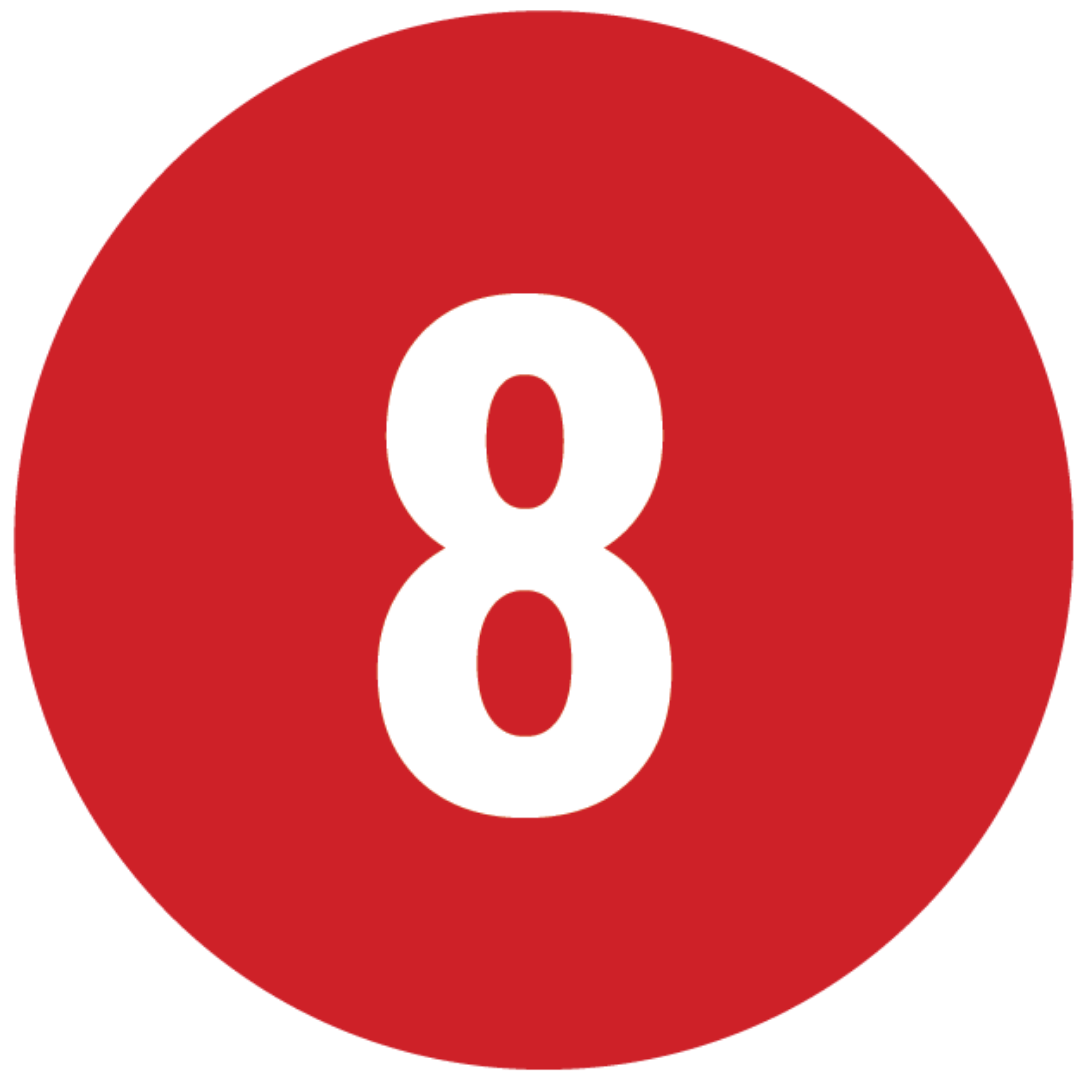 We want a pipeline for Black educators to work across settings, job roles, and to provide Black children access to Black caregivers and educators.​
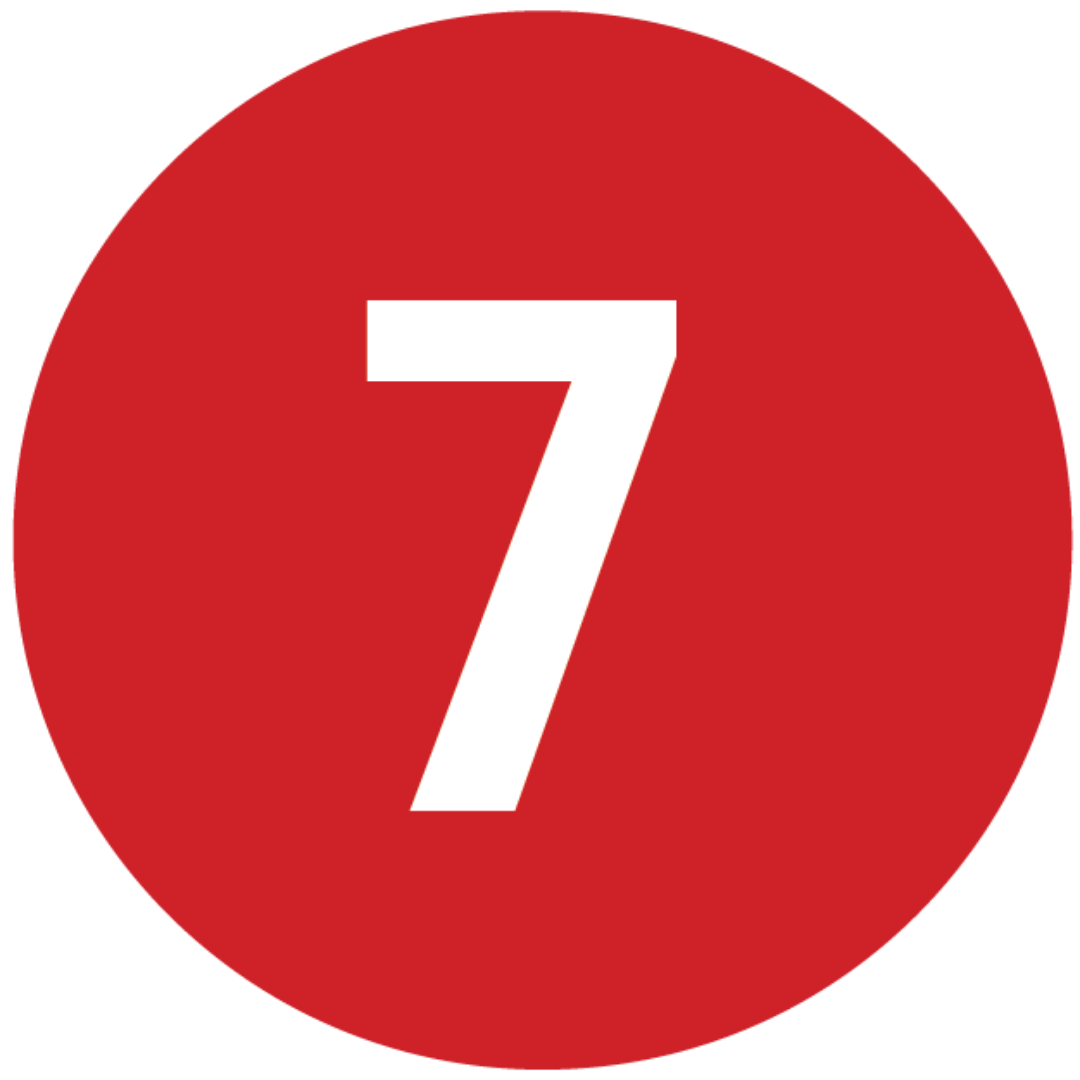 We want Black early educators to receive stipend payments to address the racial wage gap.​
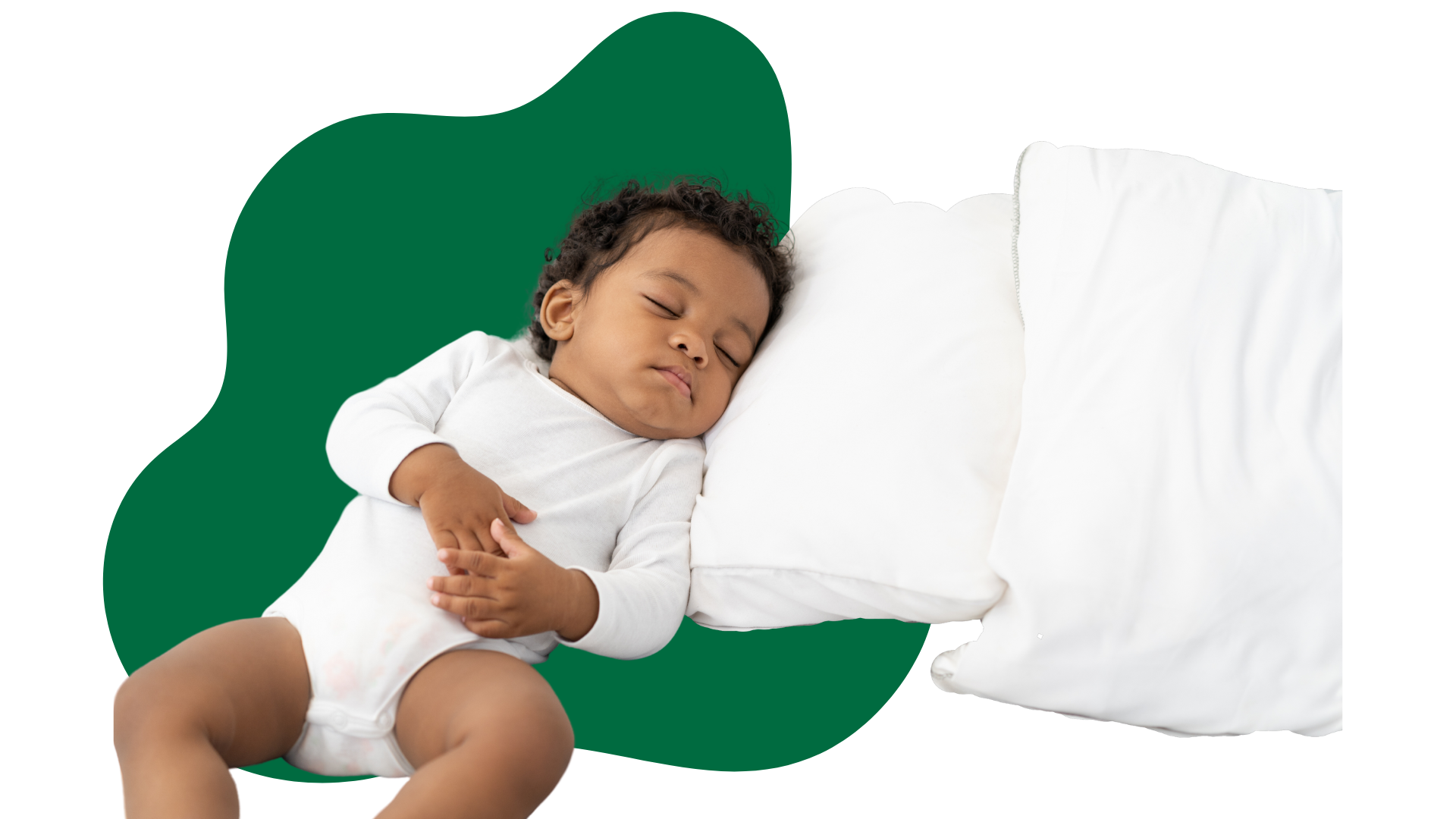 We want state grants and contracts for early care and education services to prioritize independently and Black-owned ECE programs.​
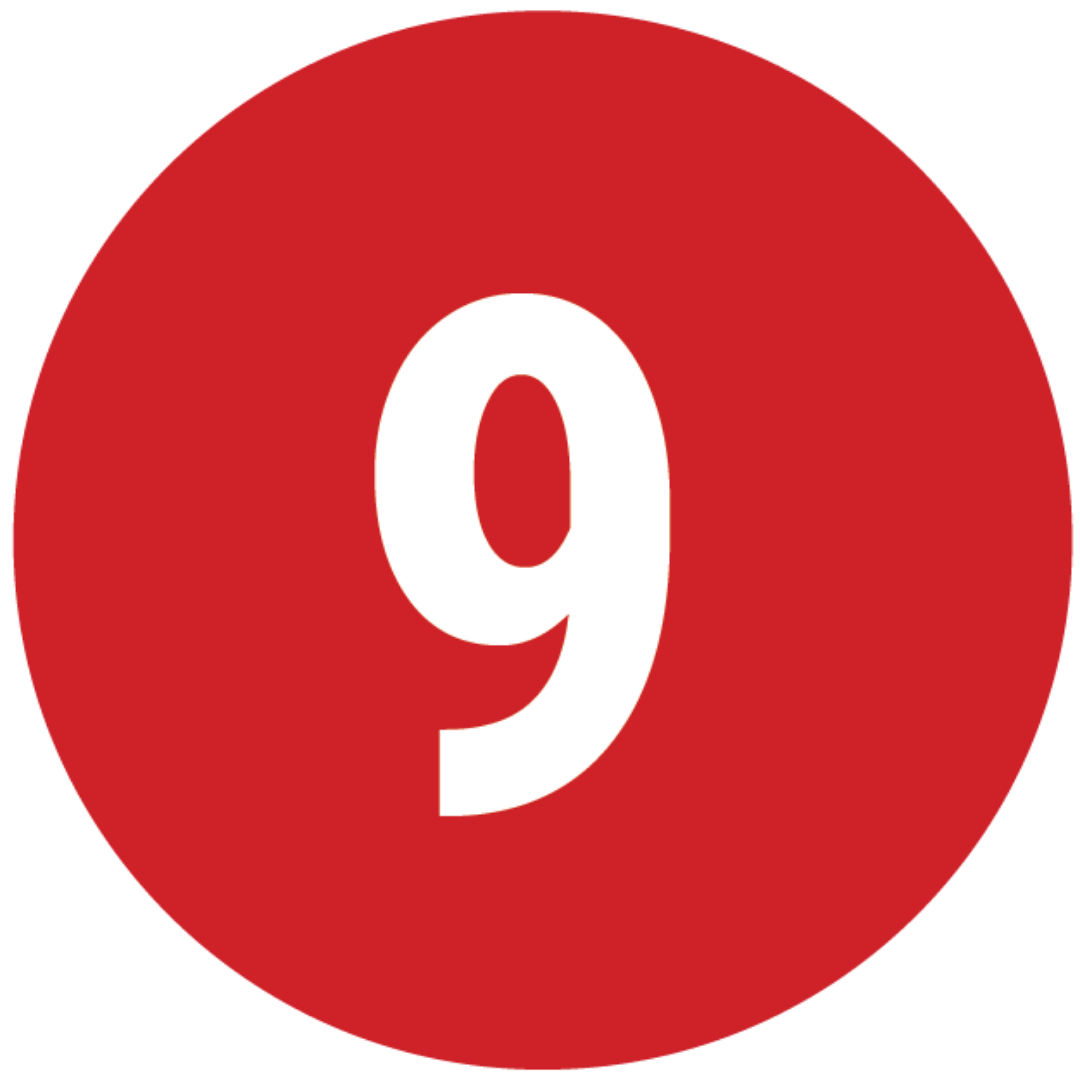 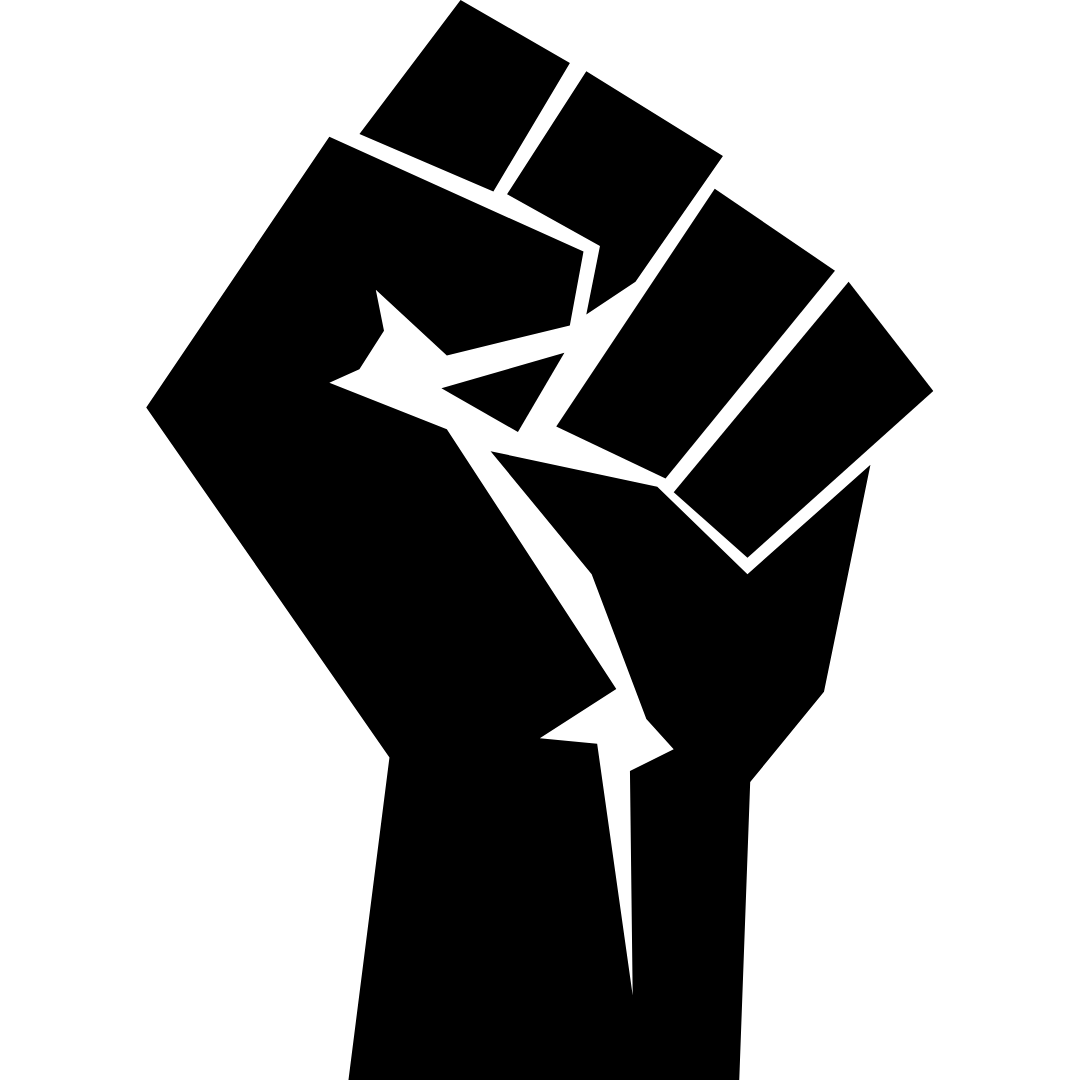 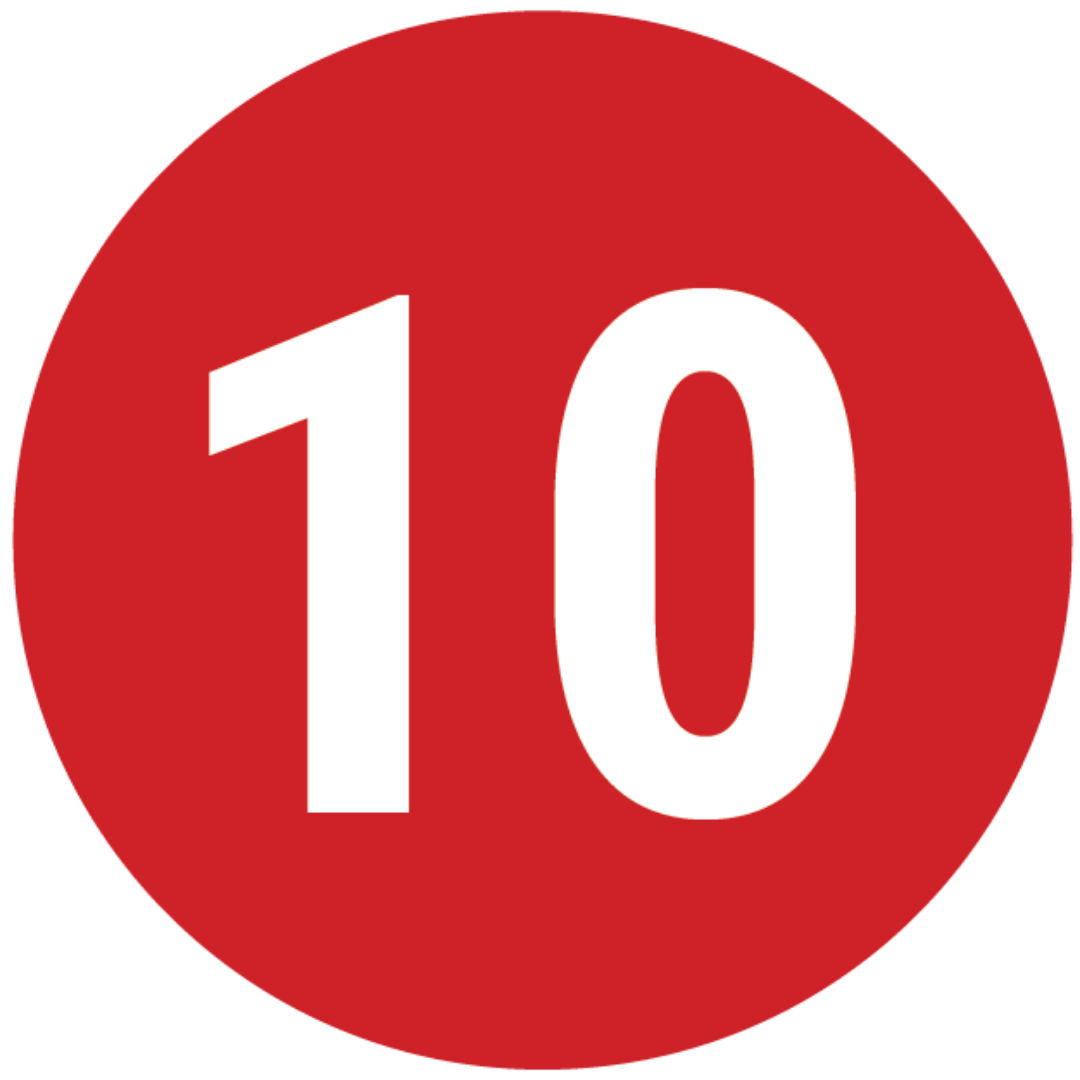 Reparations​!
Wages
Black child care workers are paid on average .78 cents less per hour than their colleagues.
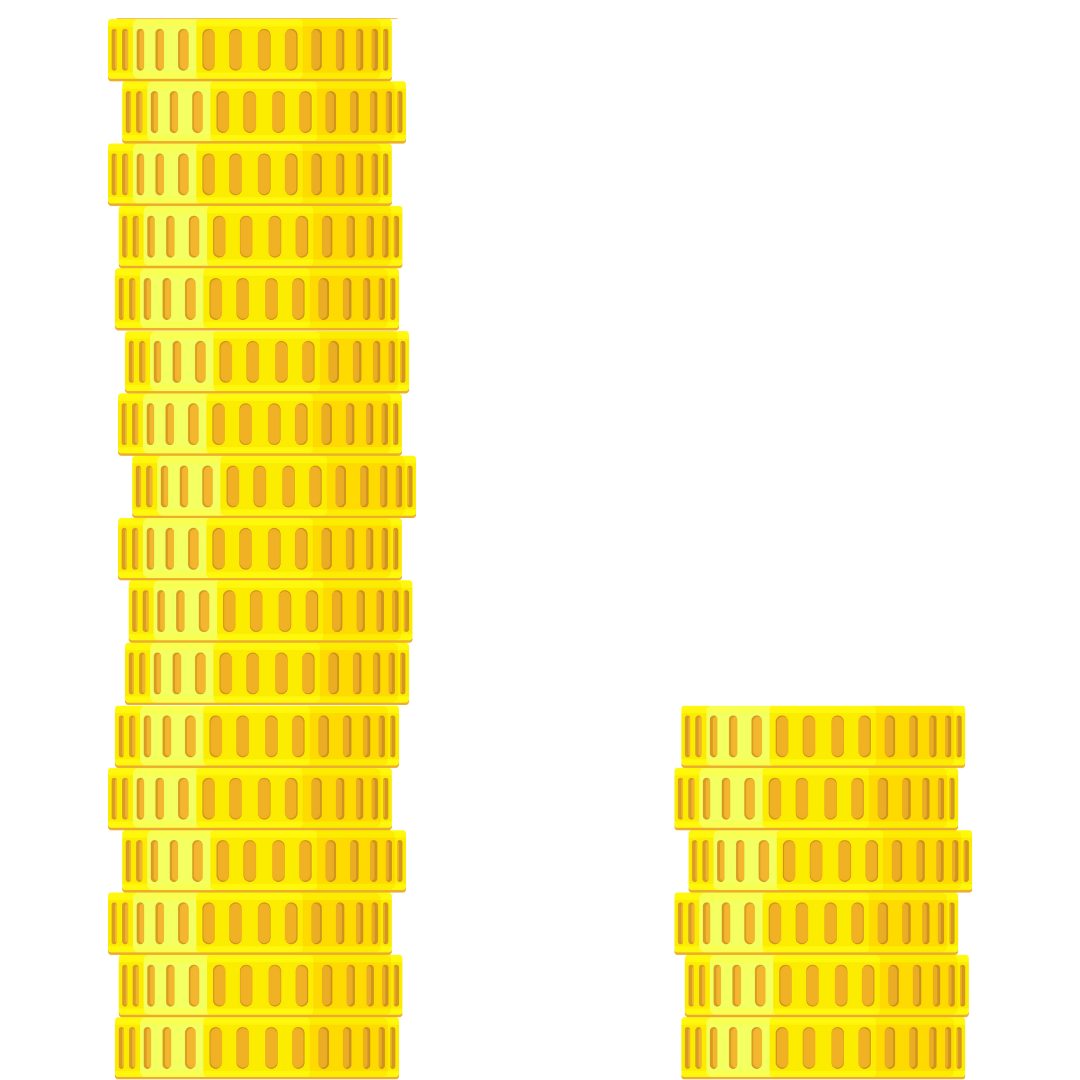 Average child care
workers wage
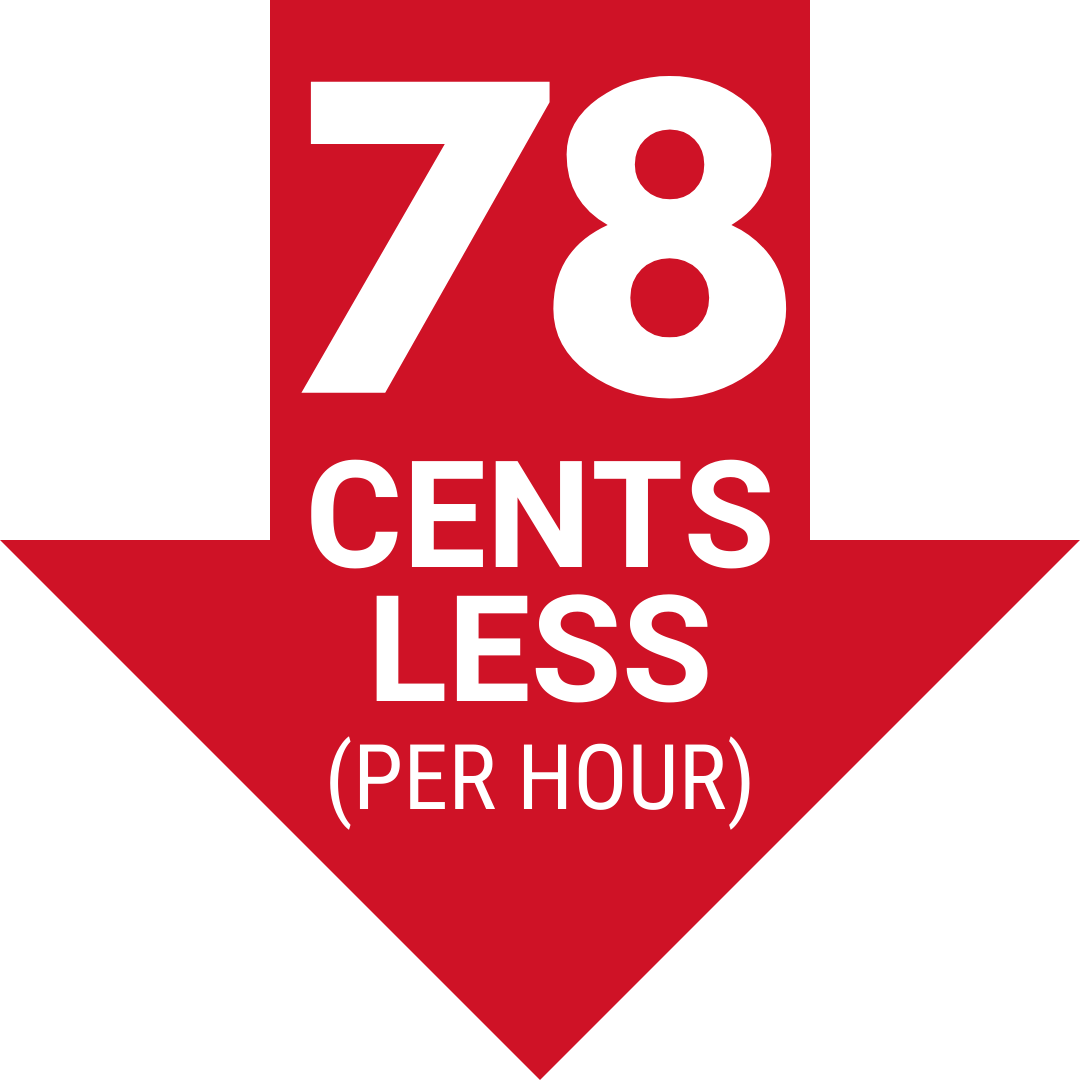 Average black child
care workers wage
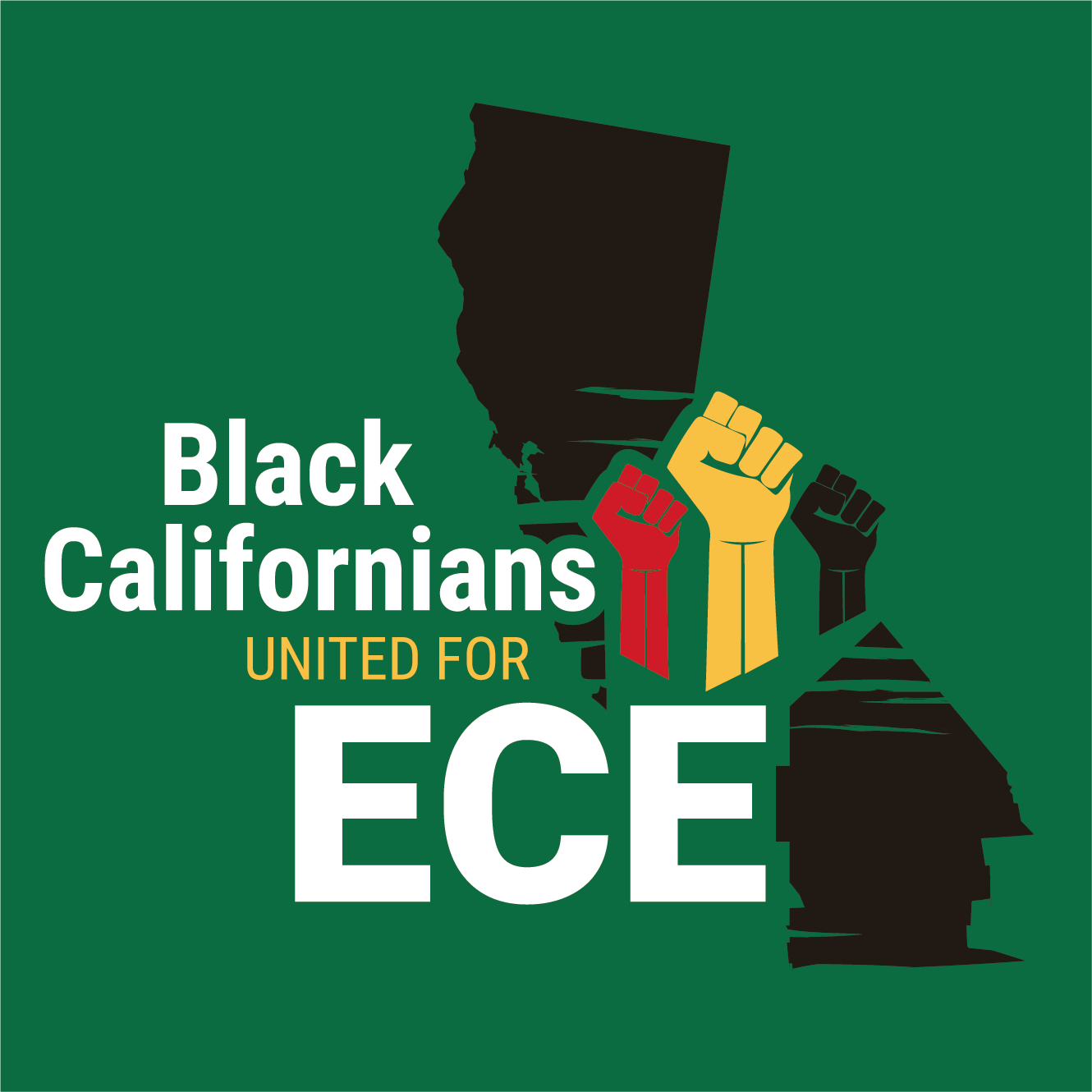 Cultural Affirmation
At BlackECE, we aim to ensure California’s early care and education system is not only culturally responsive, but culturally affirming for Black children, Black families, and Black early educators.
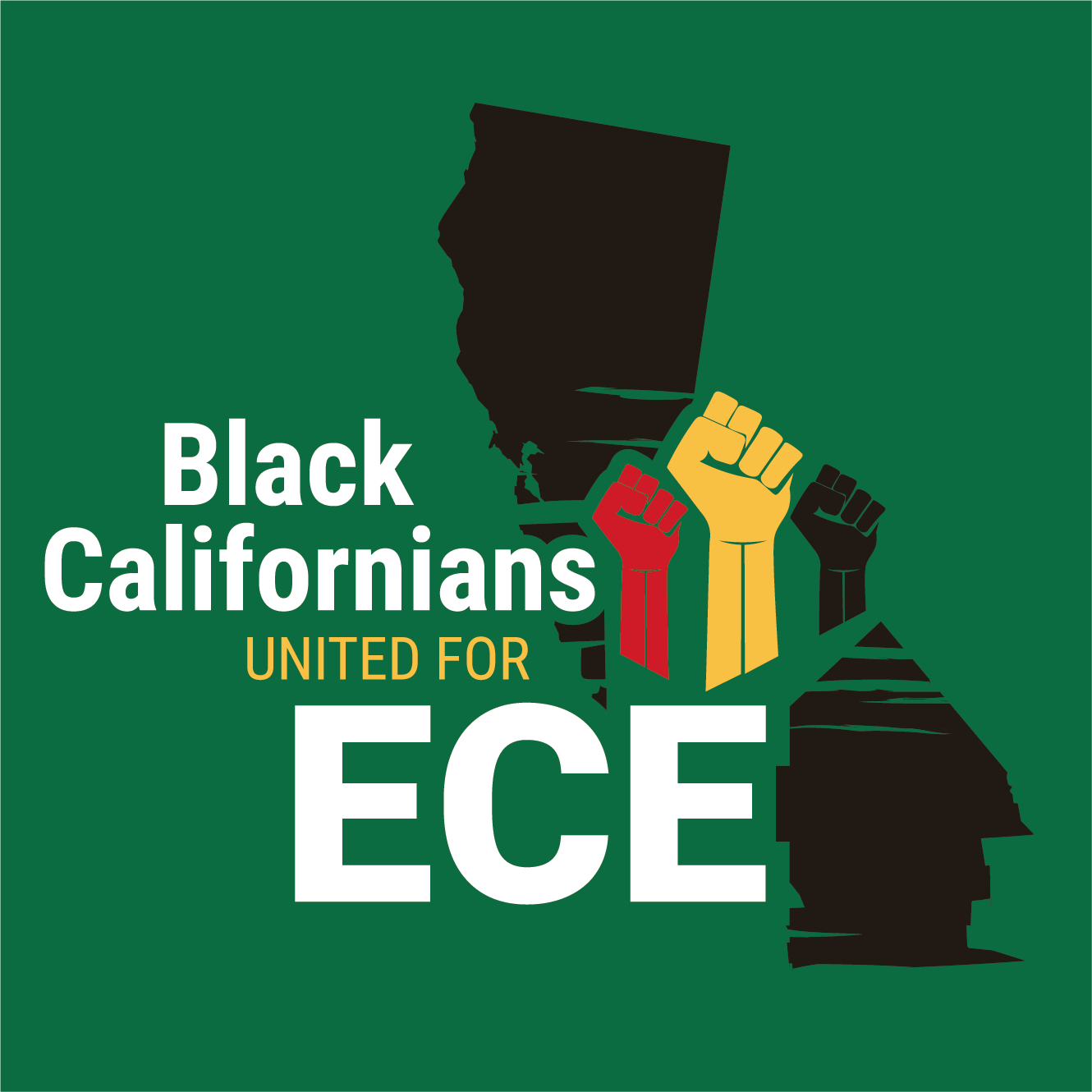 Reparations
There is a clear blindspot in the final report, as there are no specific recommended policies for California’s youngest Black children, their families, or Black child care providers.
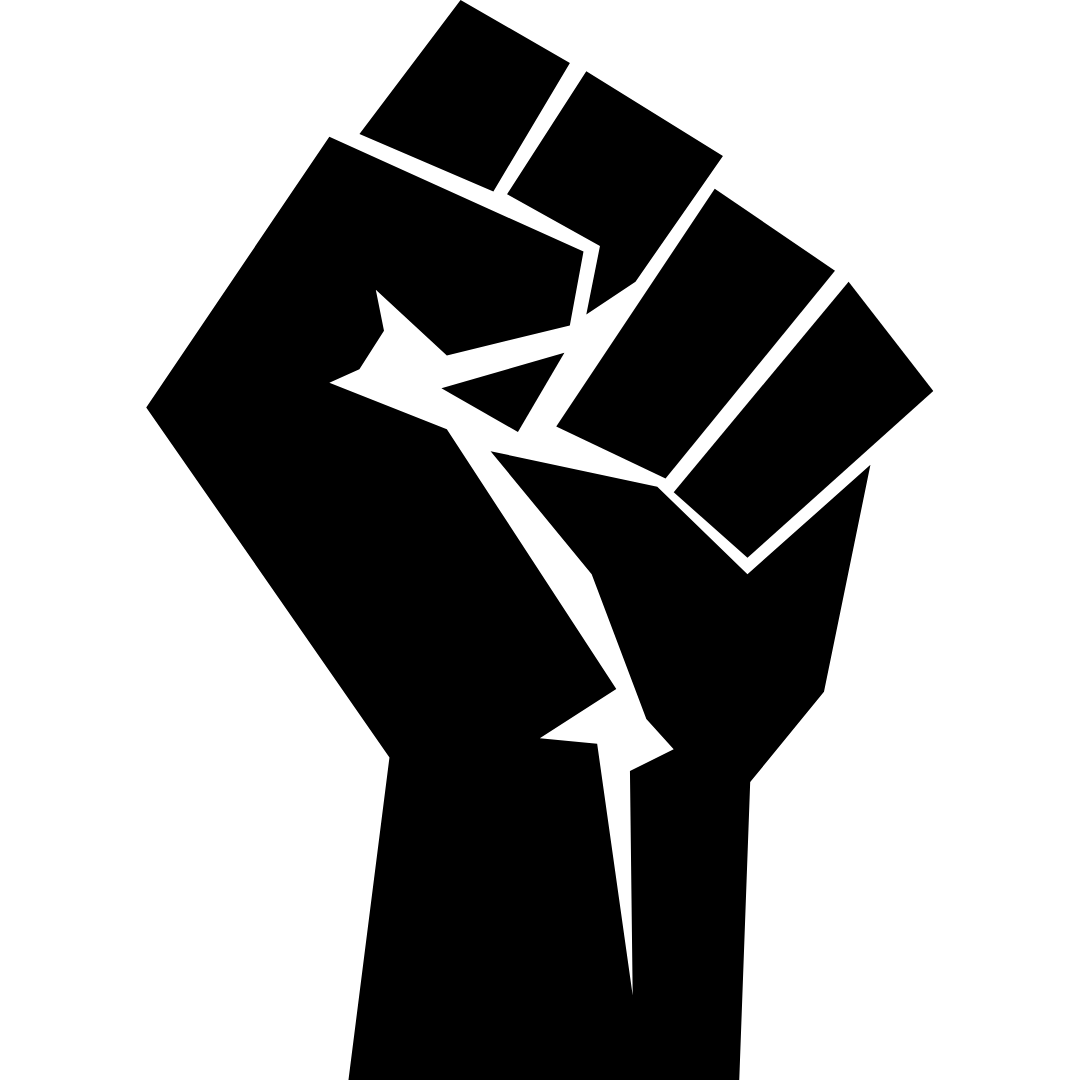 Our Funding Journey
Practitioners’ Voice
Heising-Simons Foundation
EdTrust West
First 5 LA
Y&H Soda Foundation
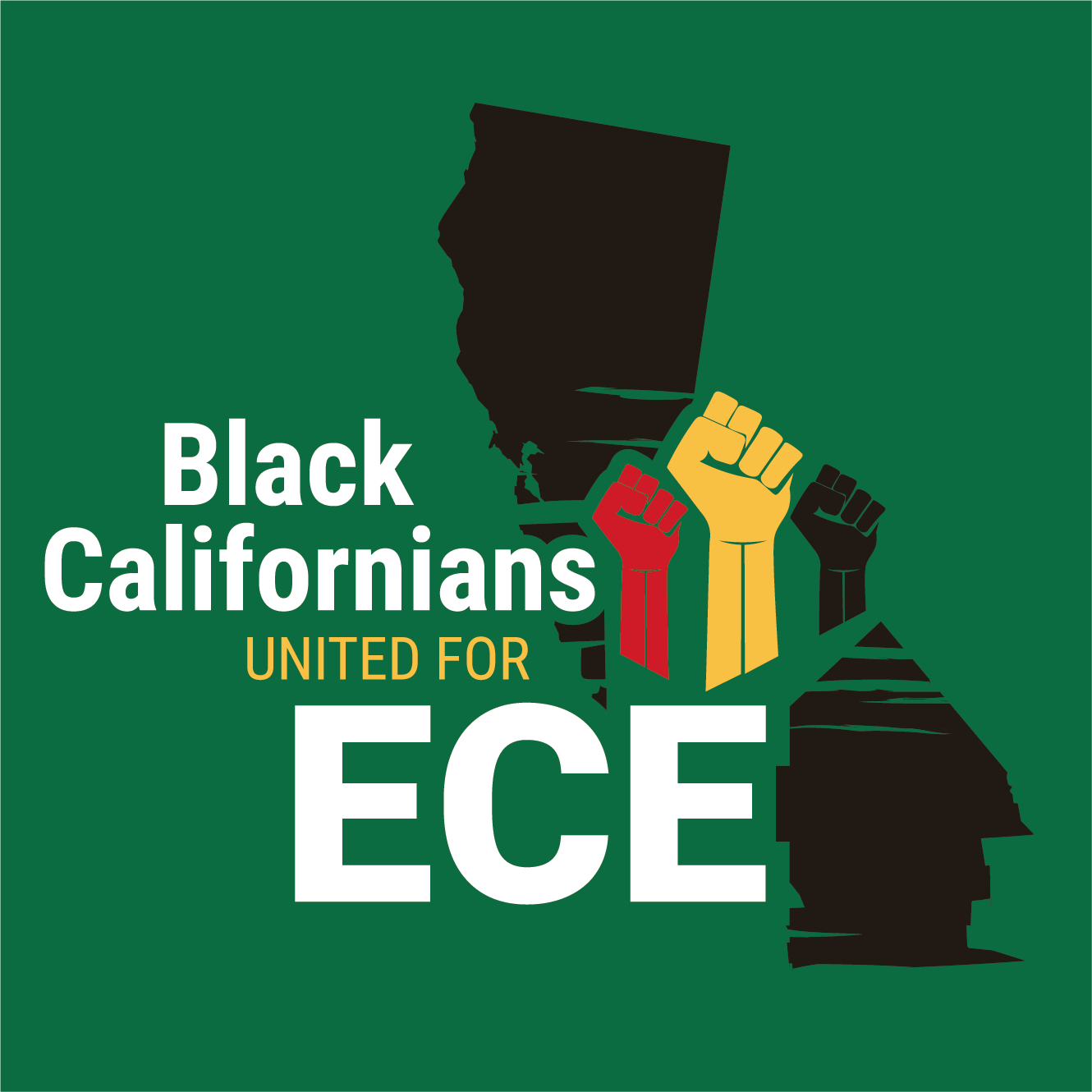 Our Funding Barriers
Too New, 
Too Small
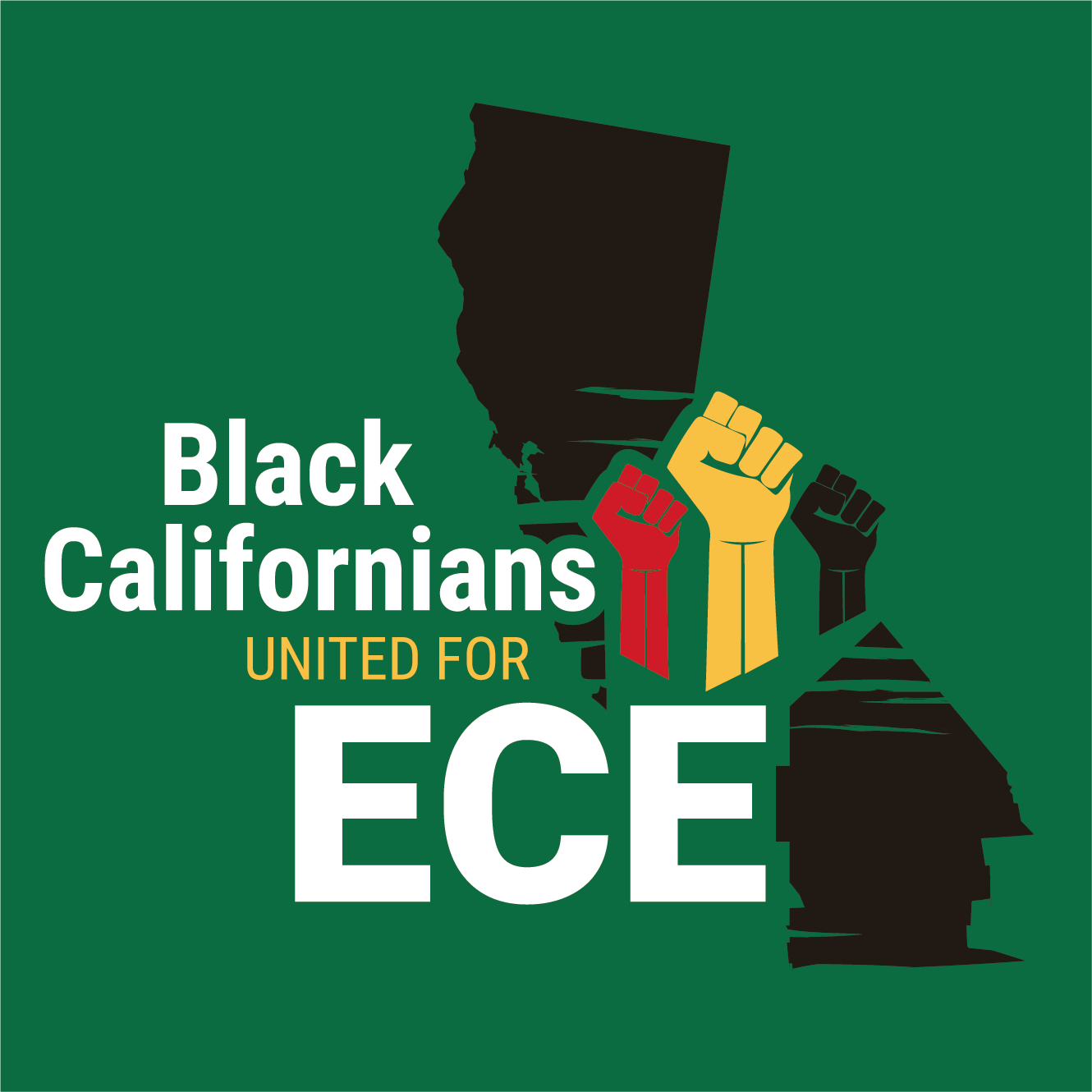 A Paradigm Shift
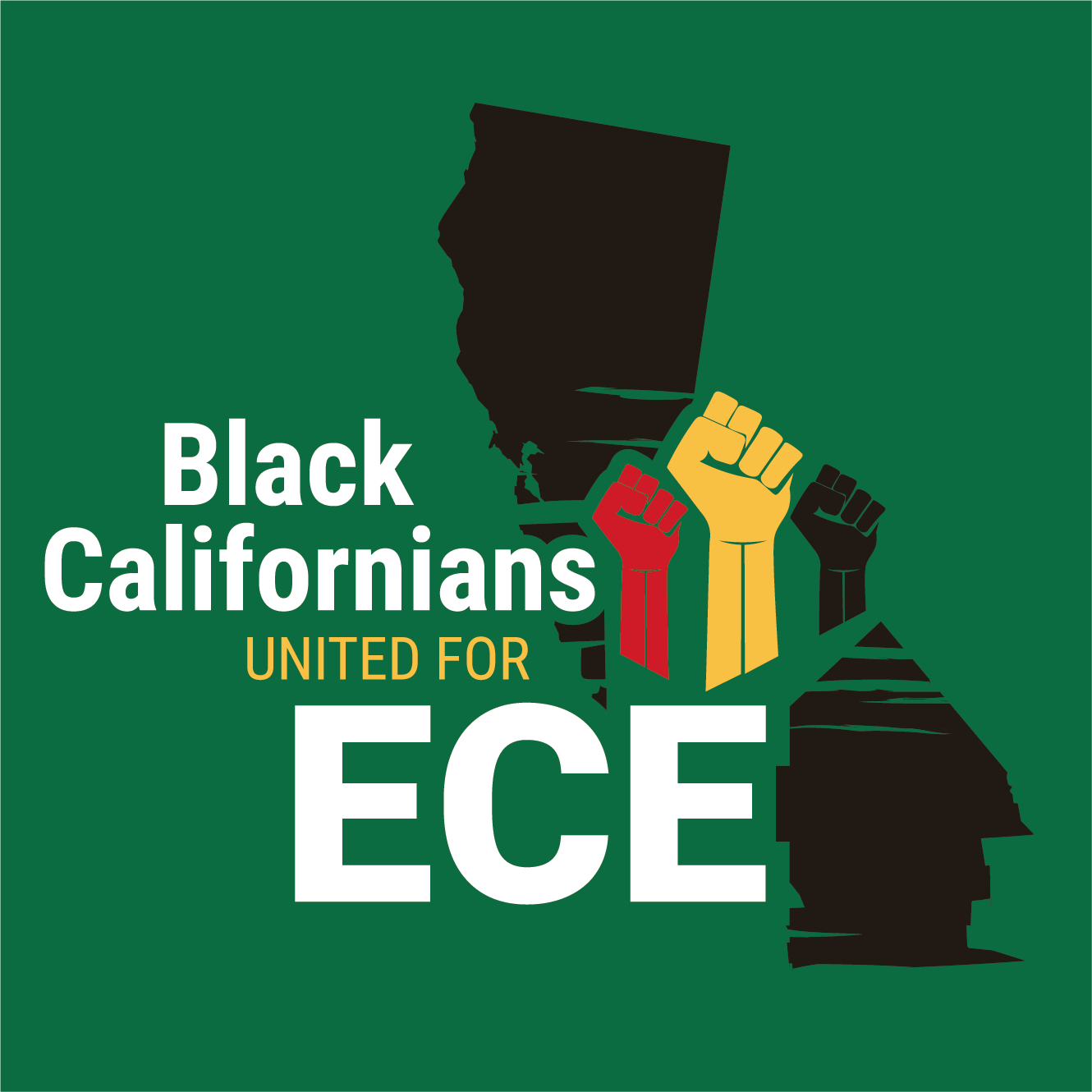 Keisha Nzewi, Woman in Charge
keisha@blackece.org

Maeva Marc, Co-Founder
mmarc@kidango.org

Blackece.org

@blackececa
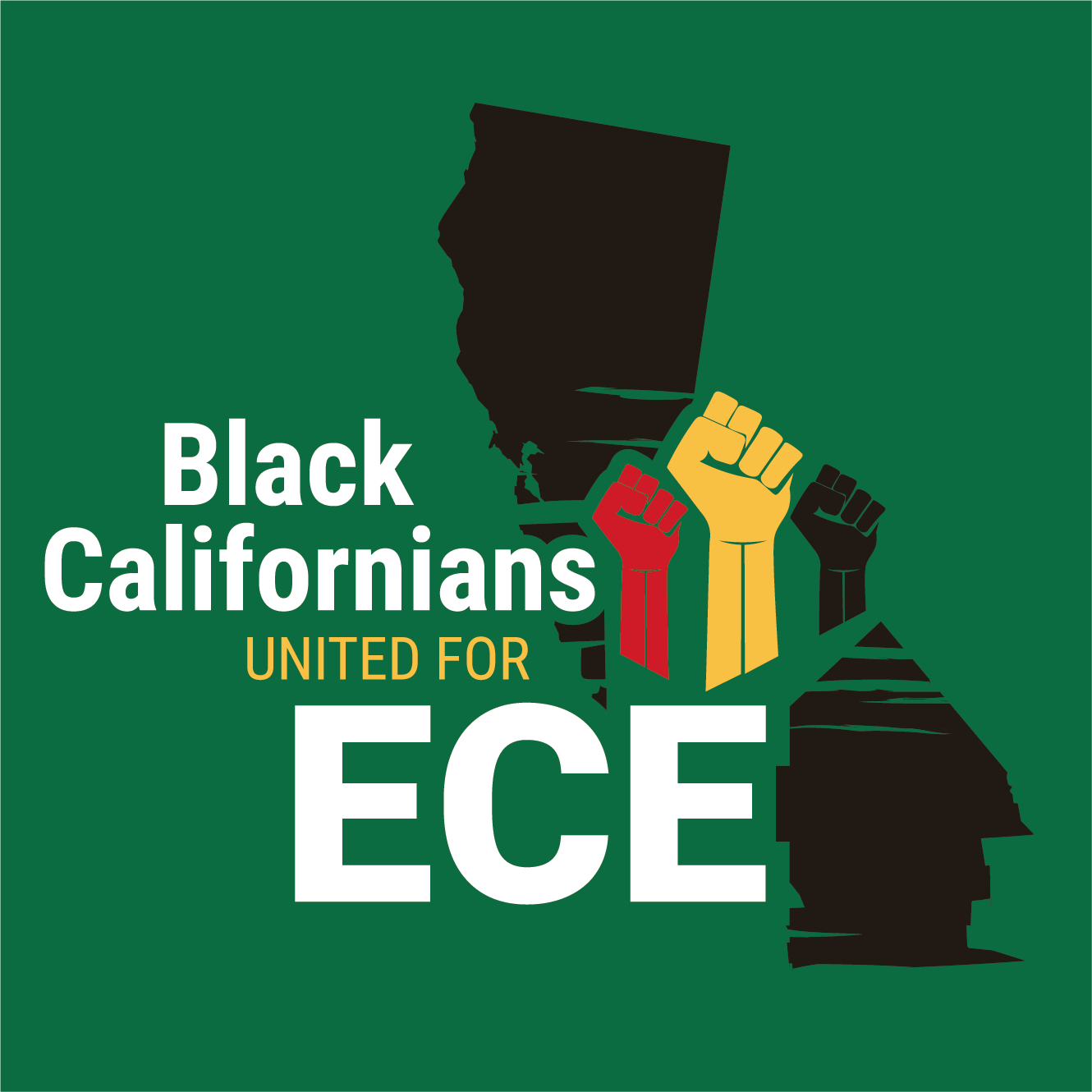 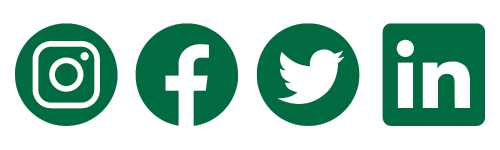